МДОУ  «Детский сад №101»
Конкурс 
  «Зимняя площадка ДОО»
 среди муниципальных дошкольных образовательных организаций г.о. Саранск

2022 год
«Состояние территории ДОО»
1 корпус
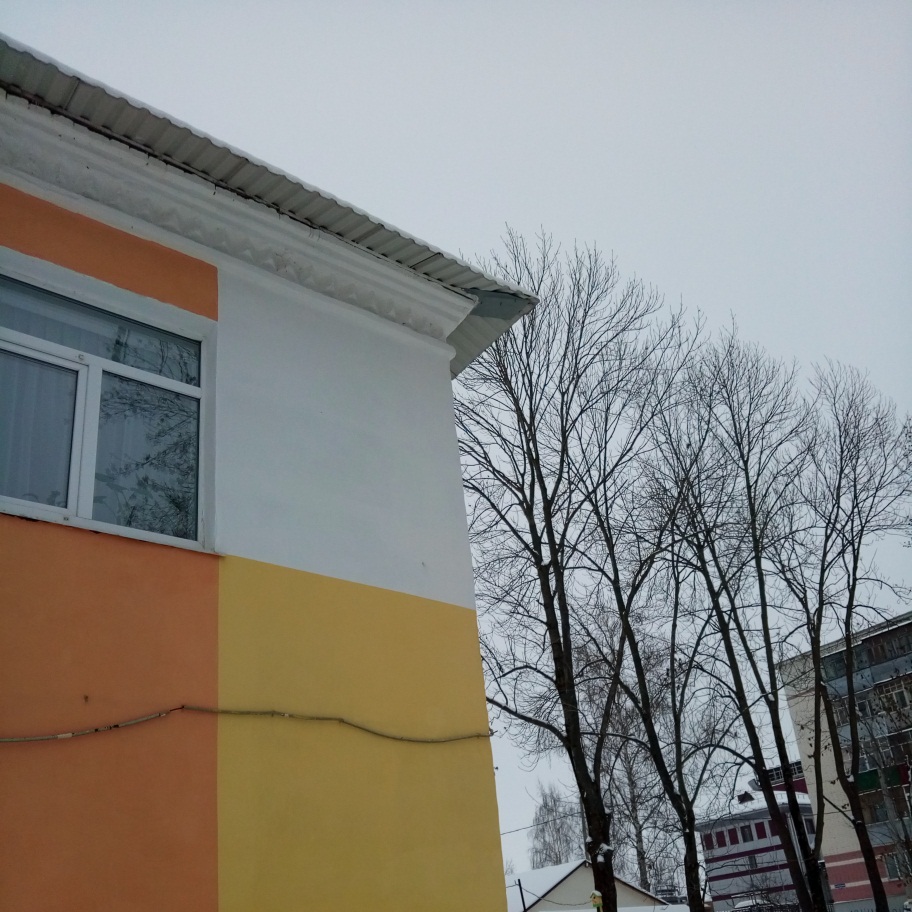 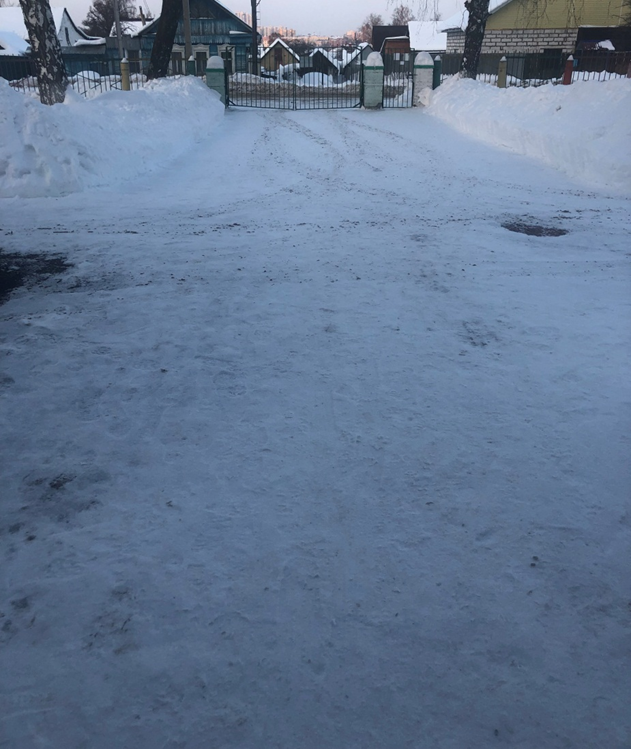 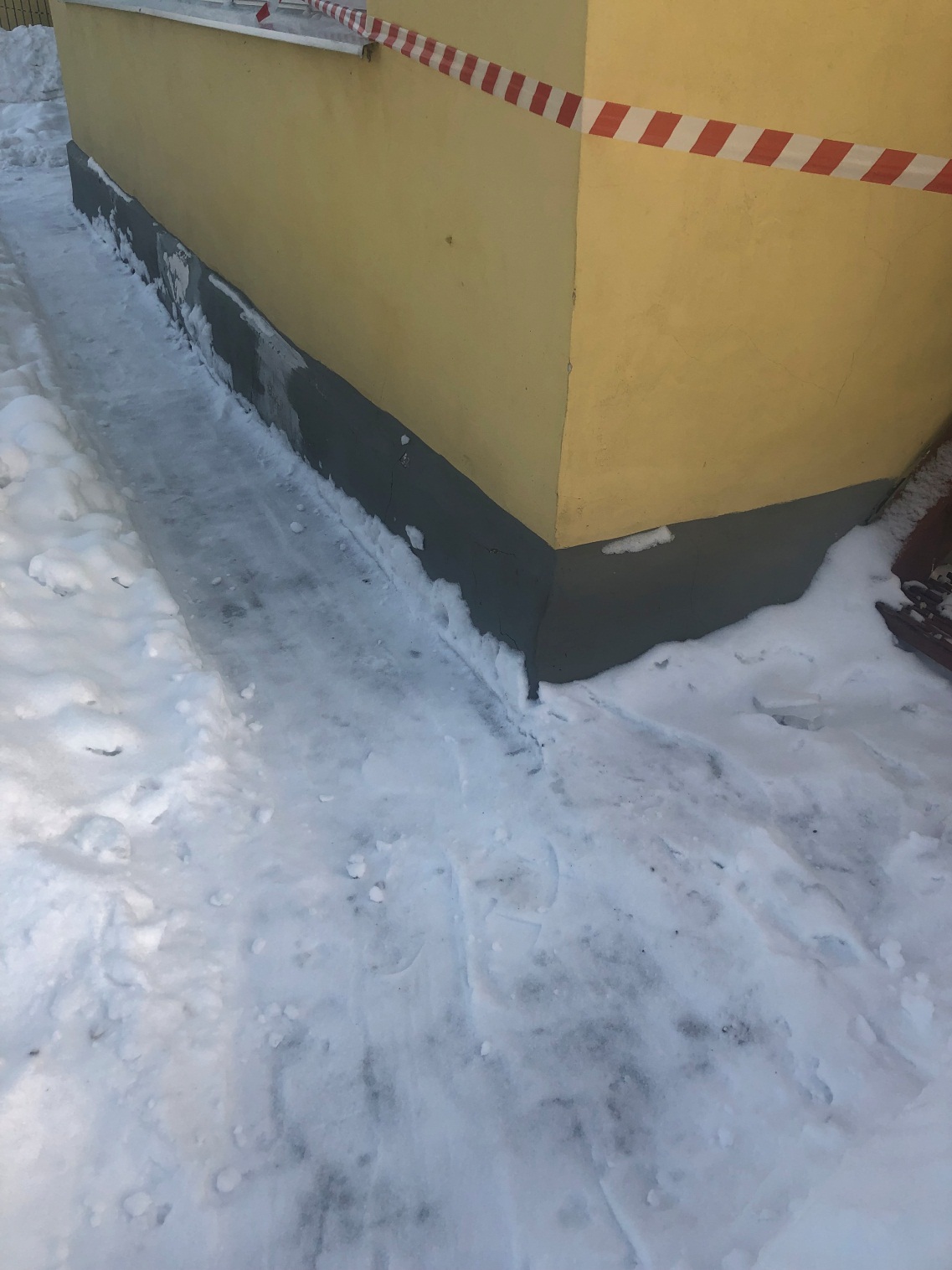 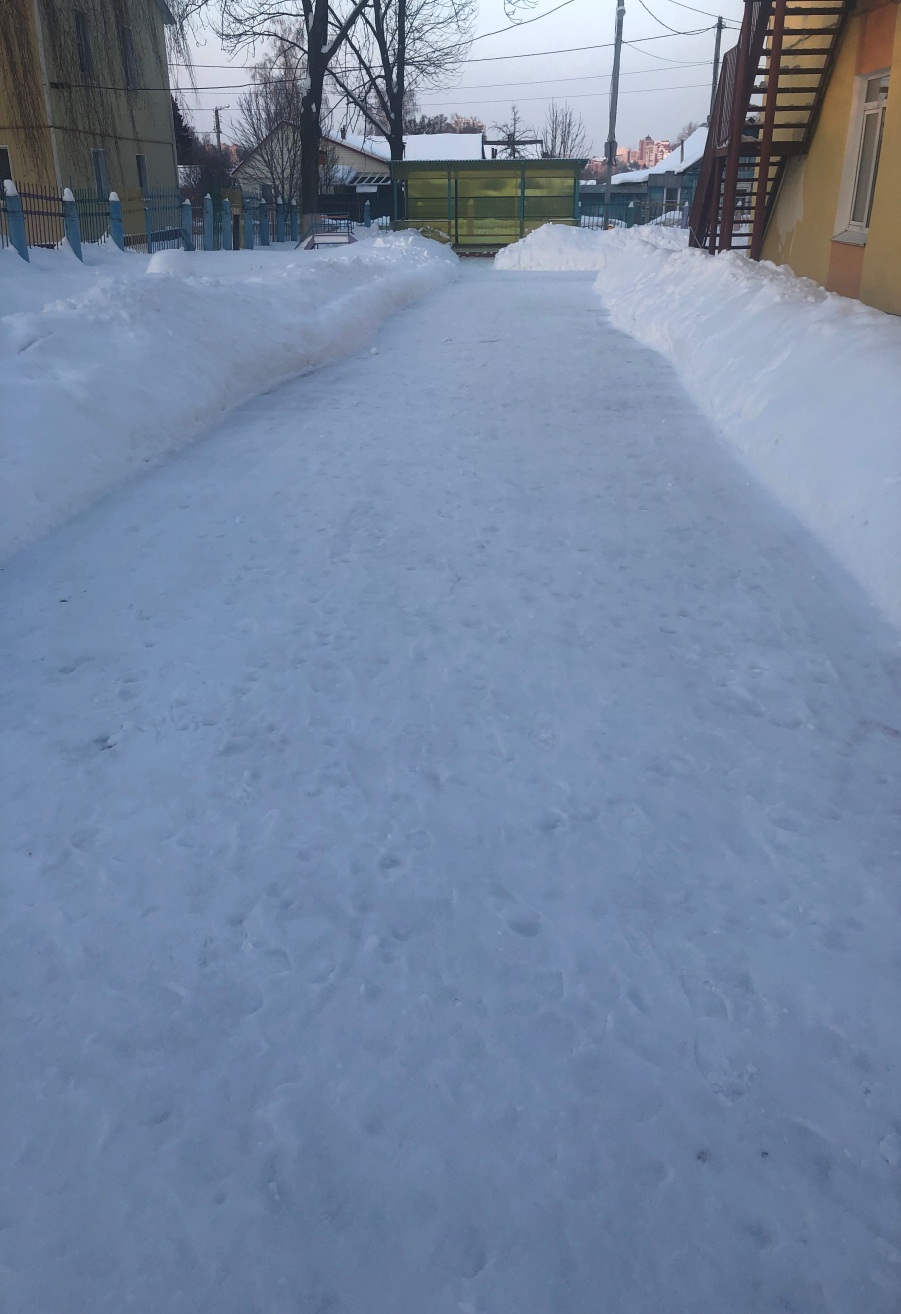 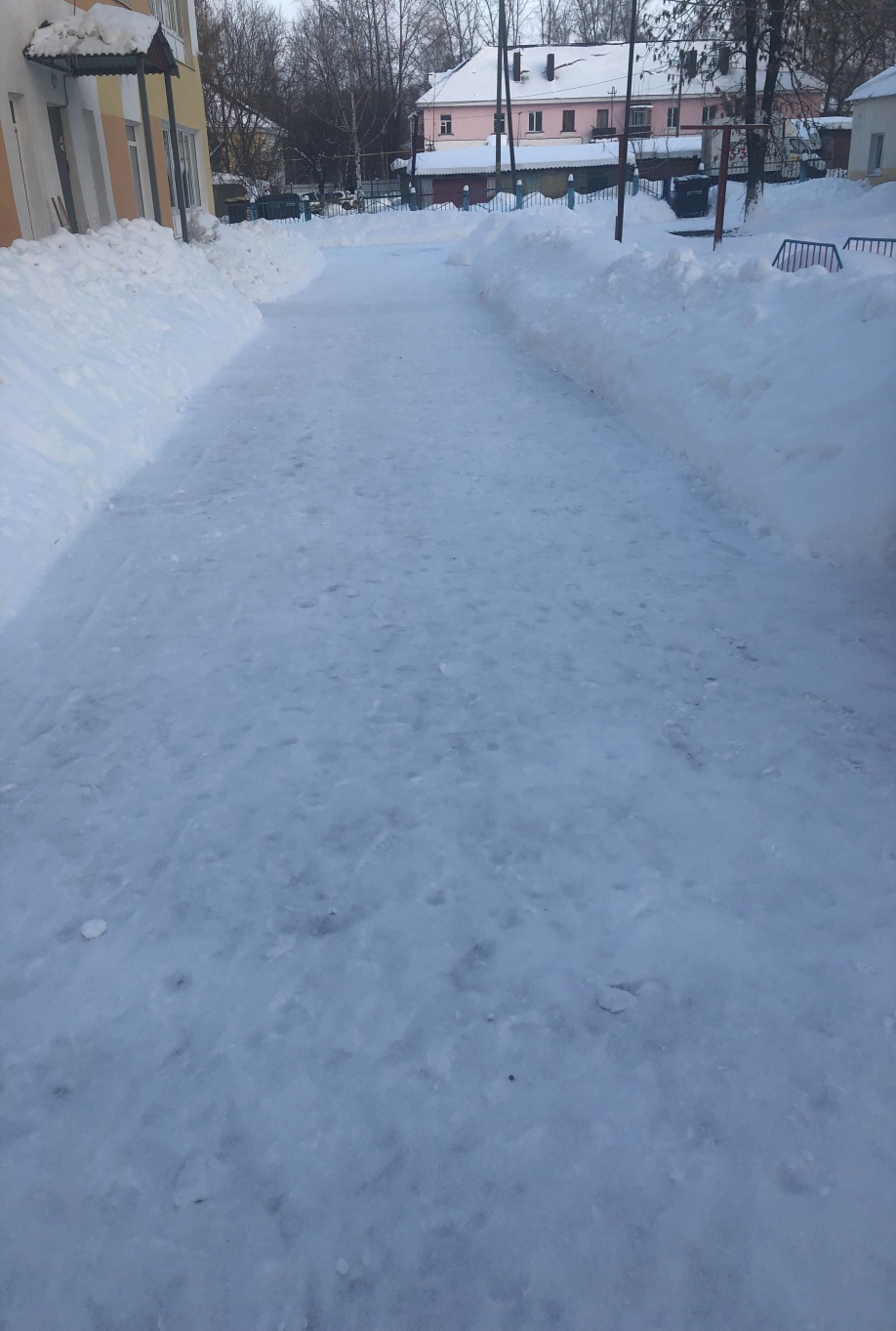 «Состояние территории ДОО»
2 корпус
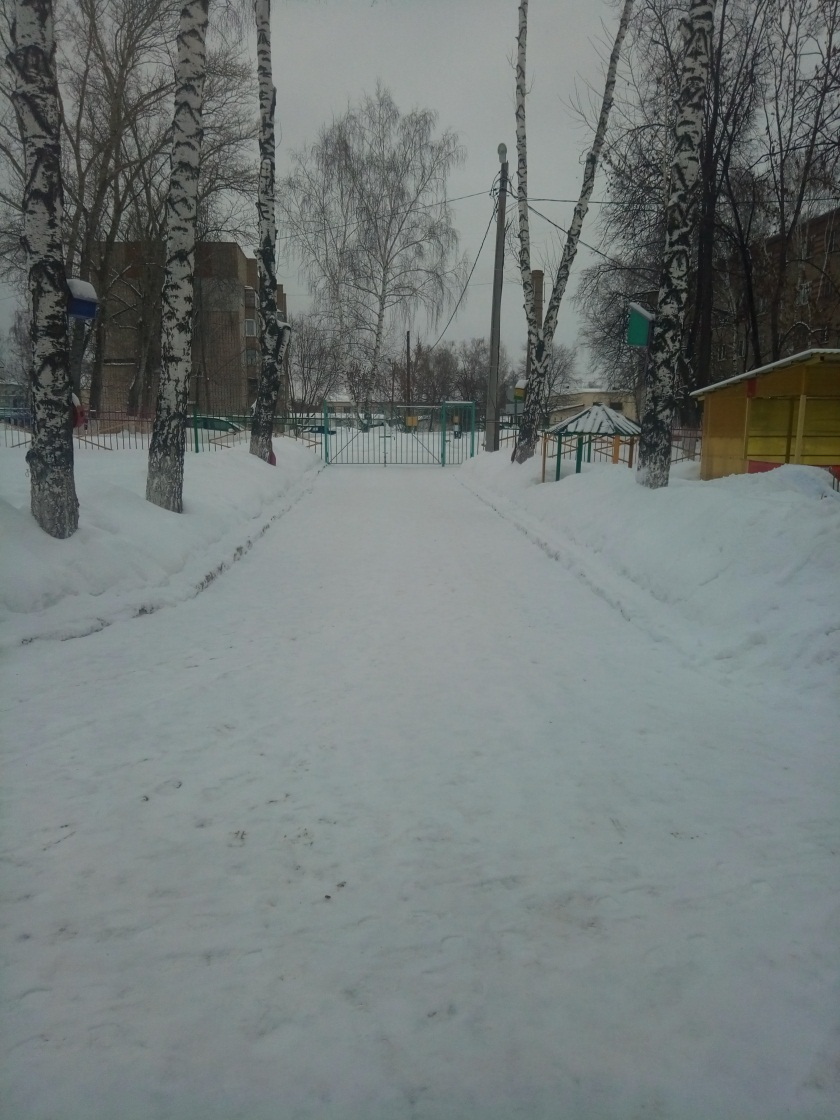 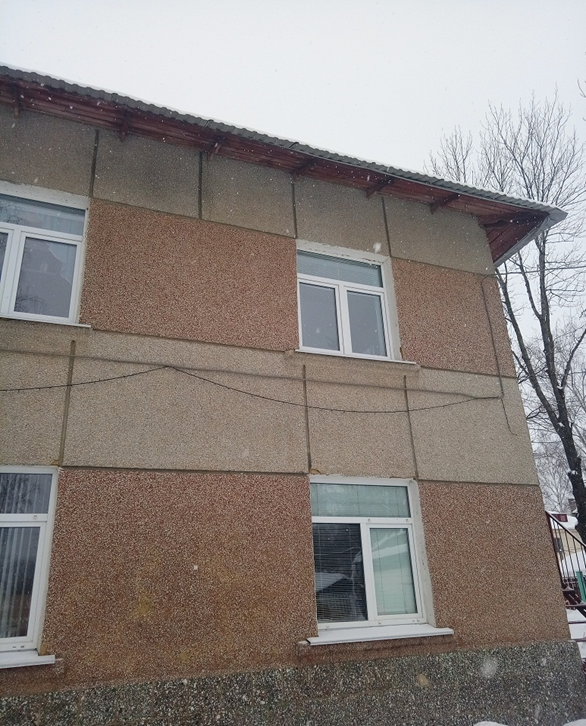 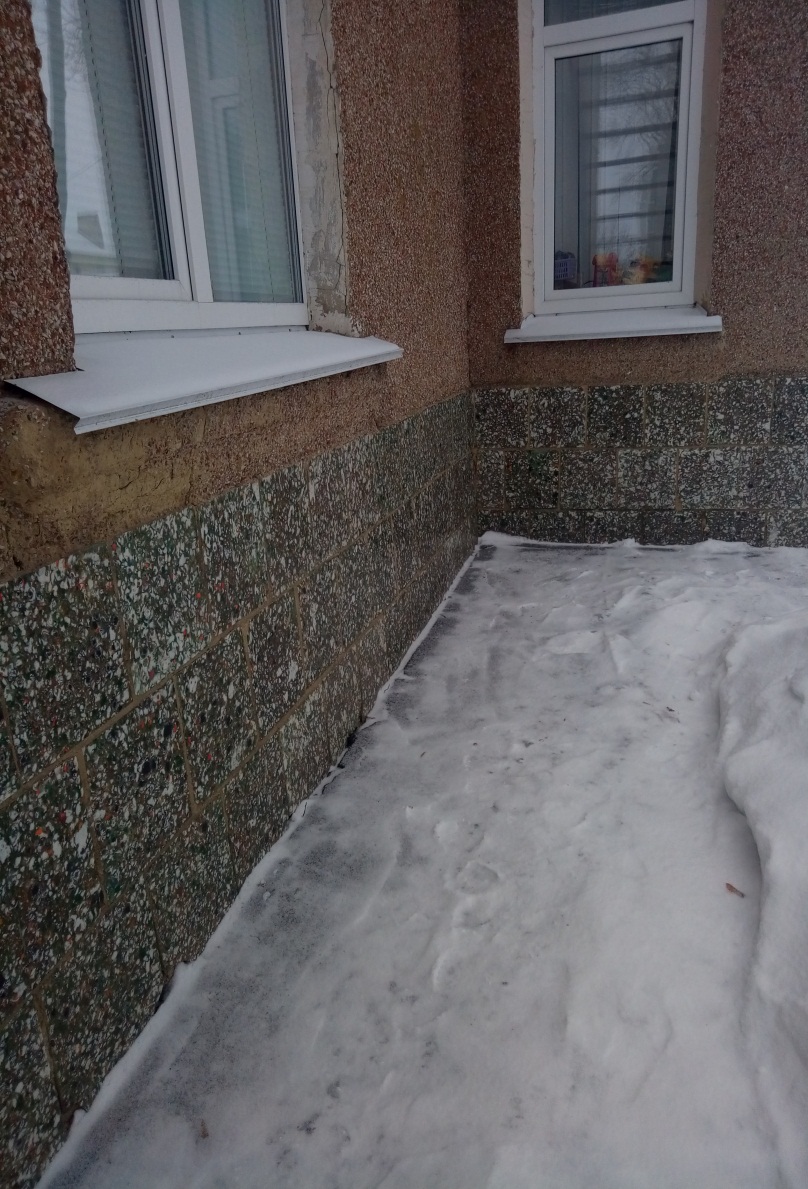 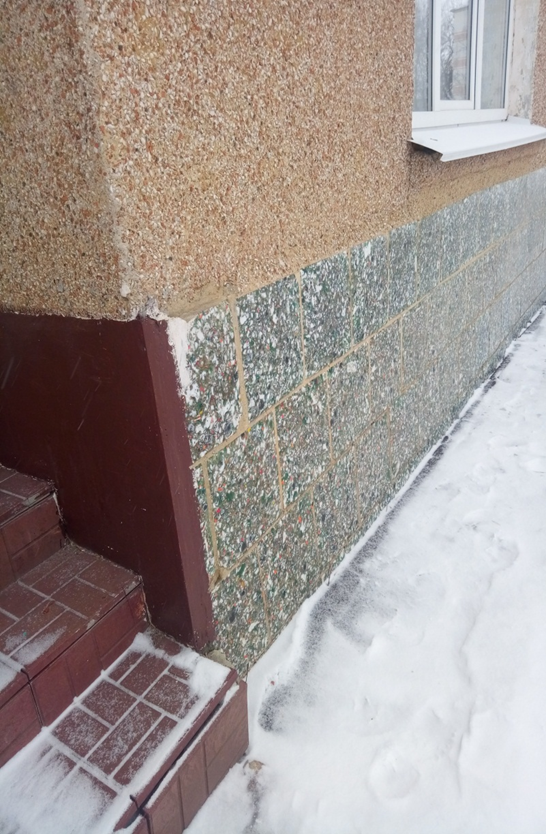 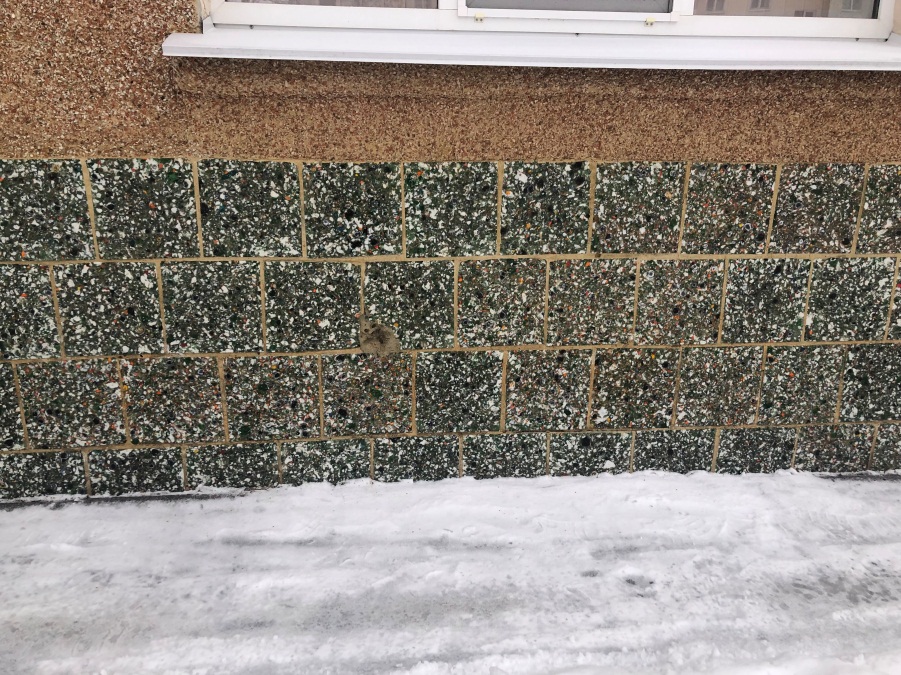 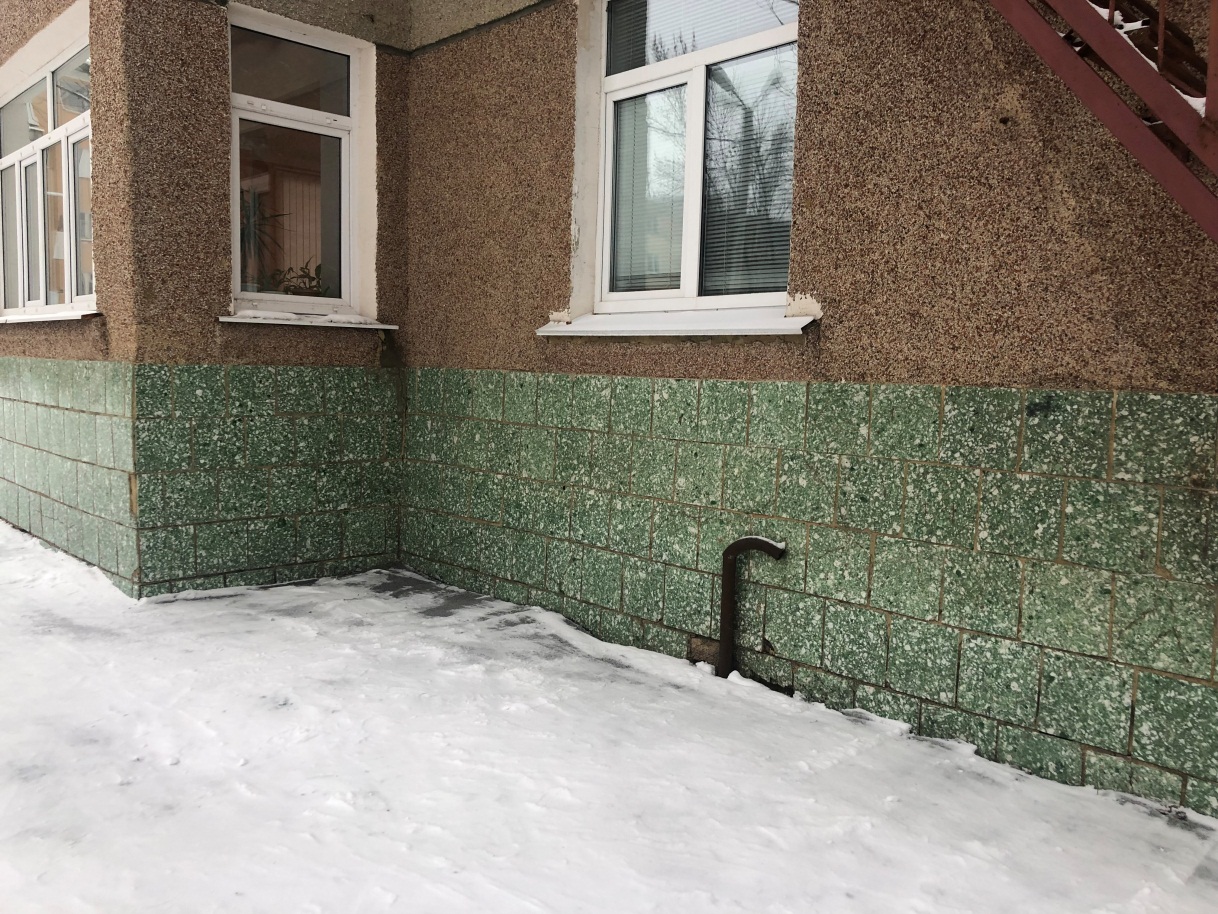 «Зимняя спортивная площадка »
1 корпус
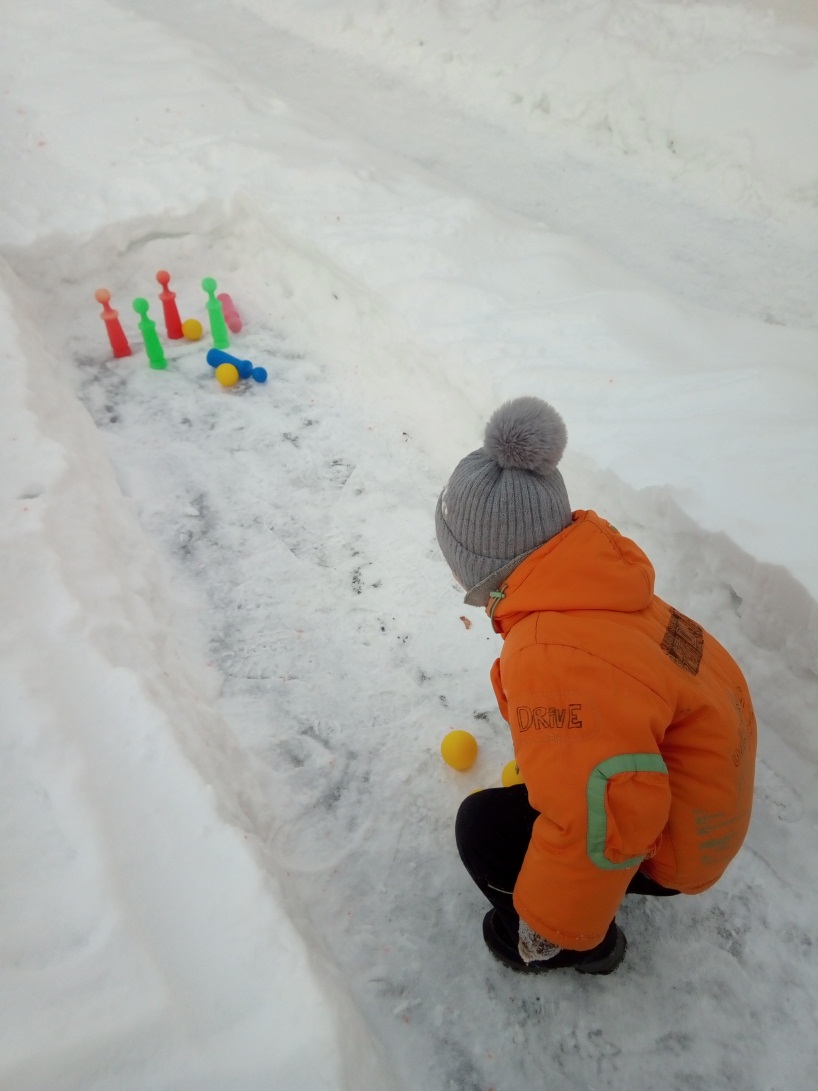 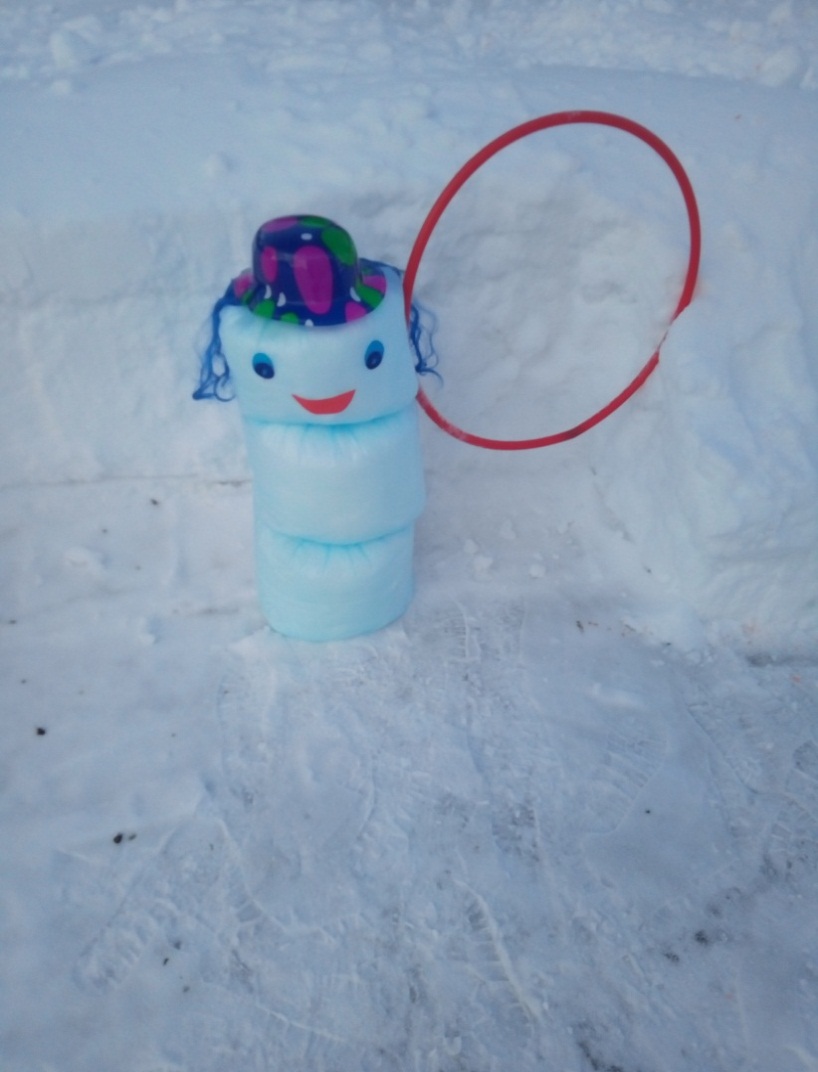 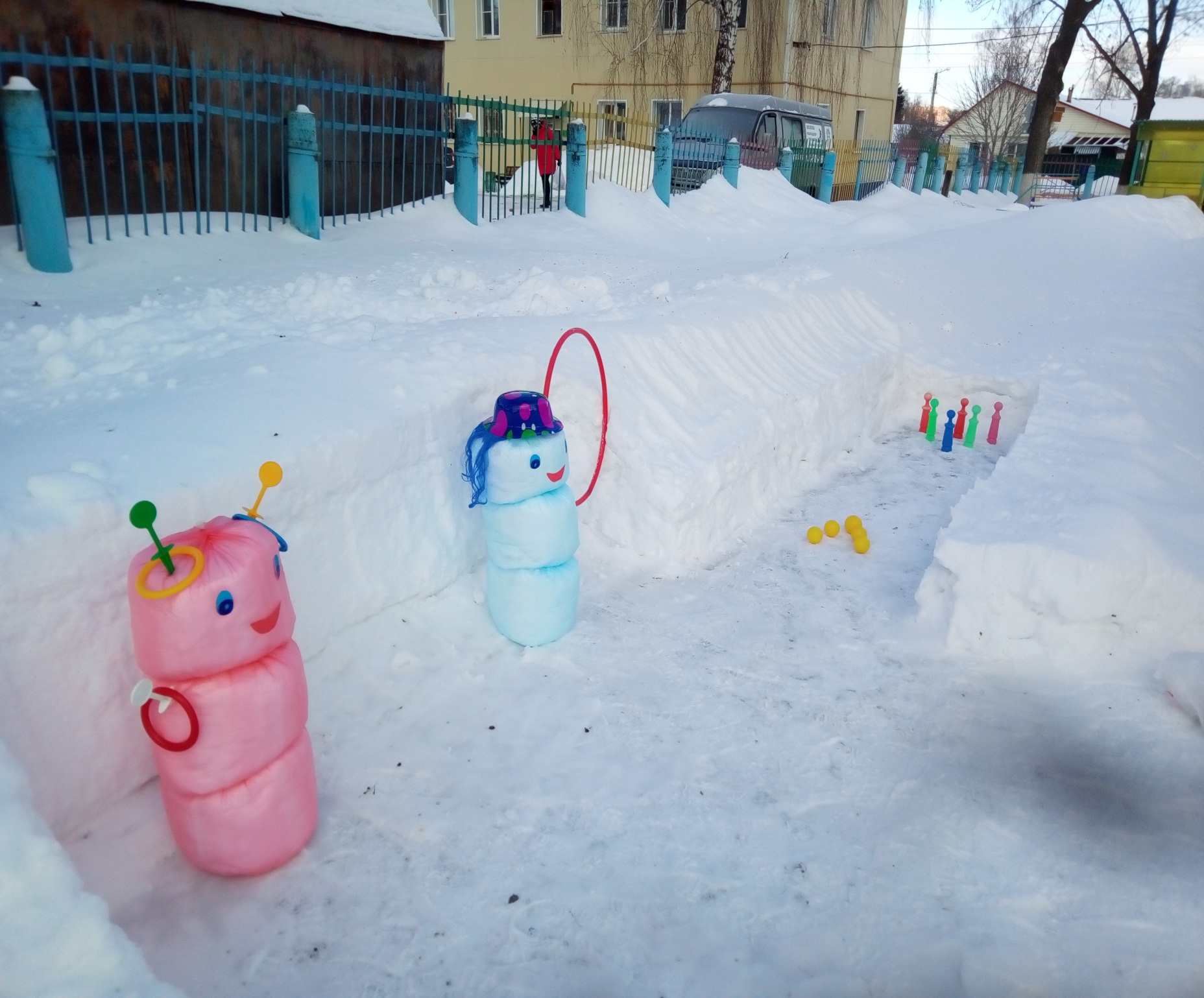 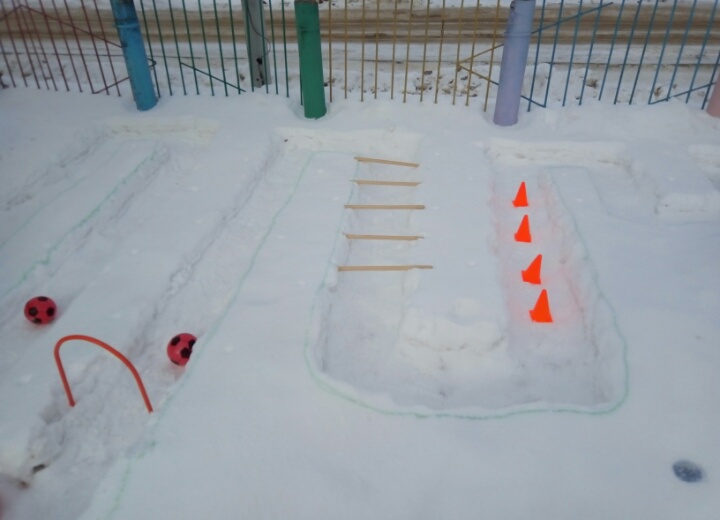 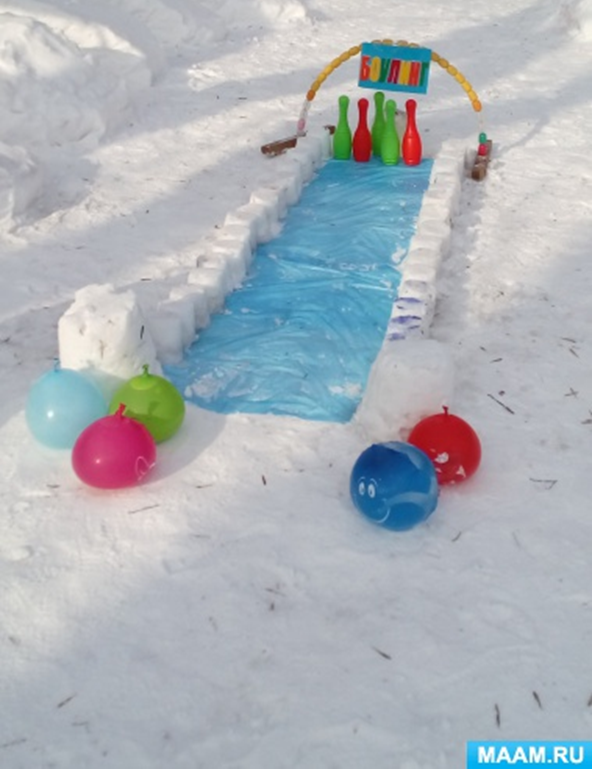 «Зимняя спортивная площадка »
2 корпус
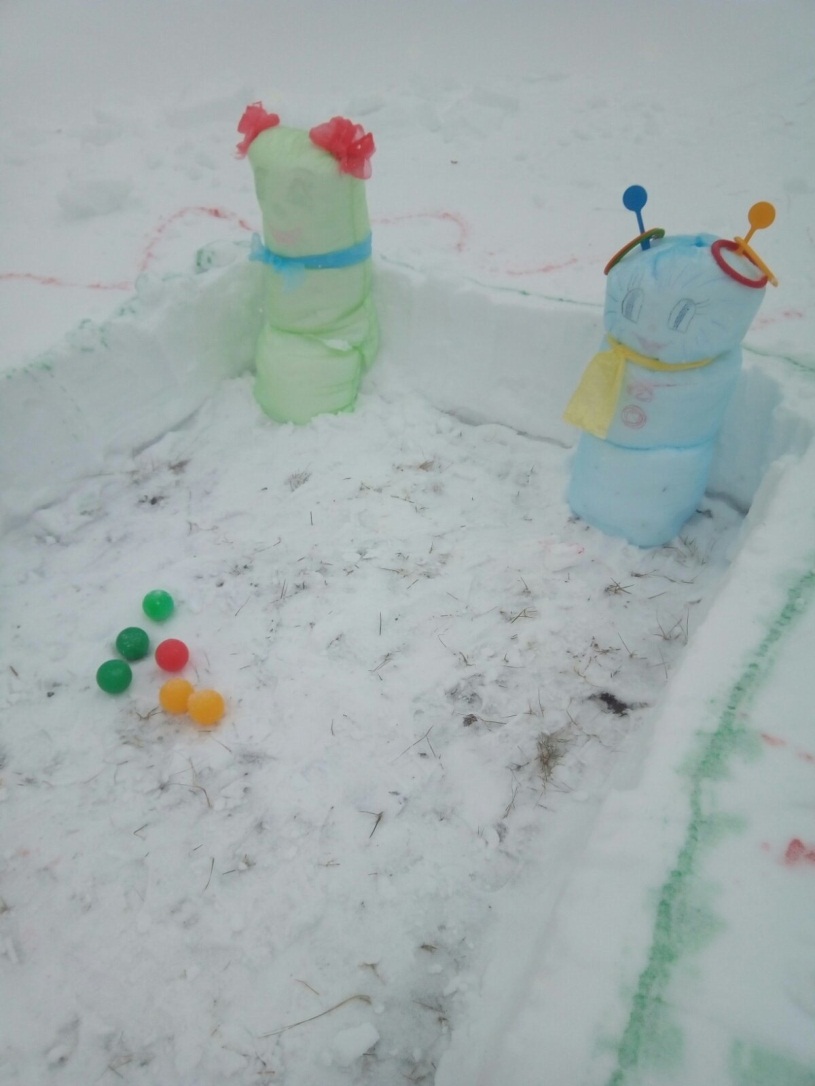 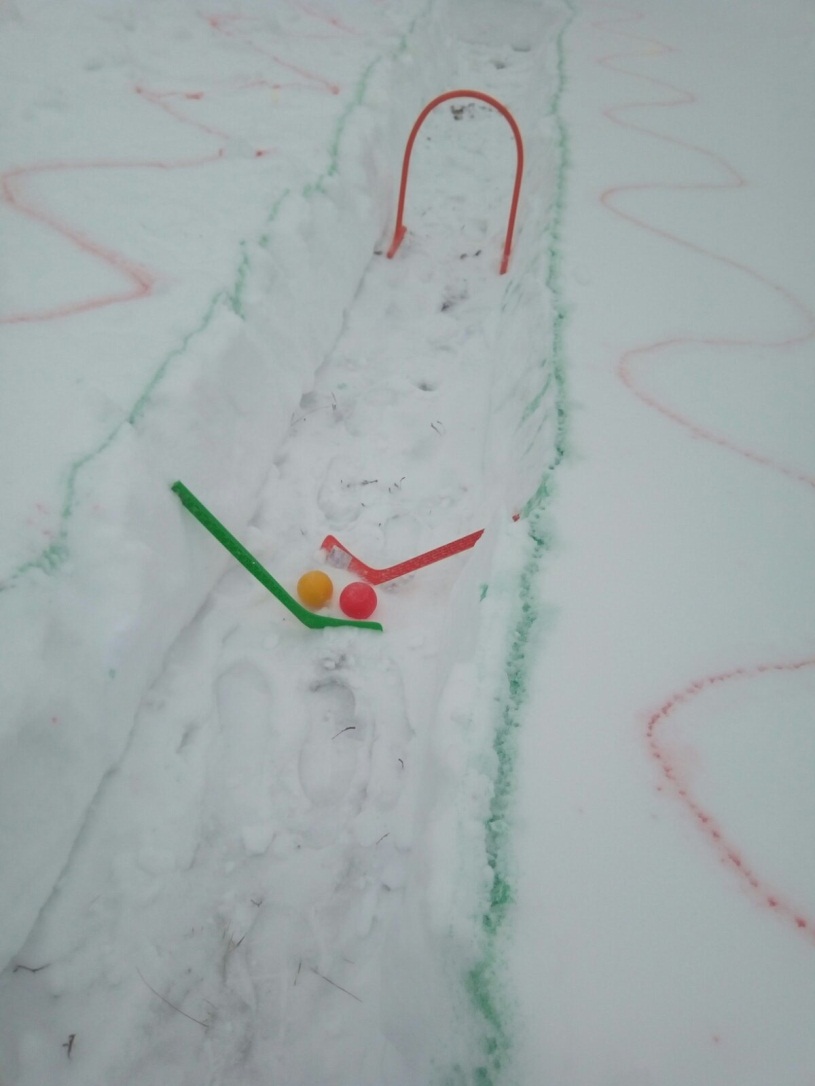 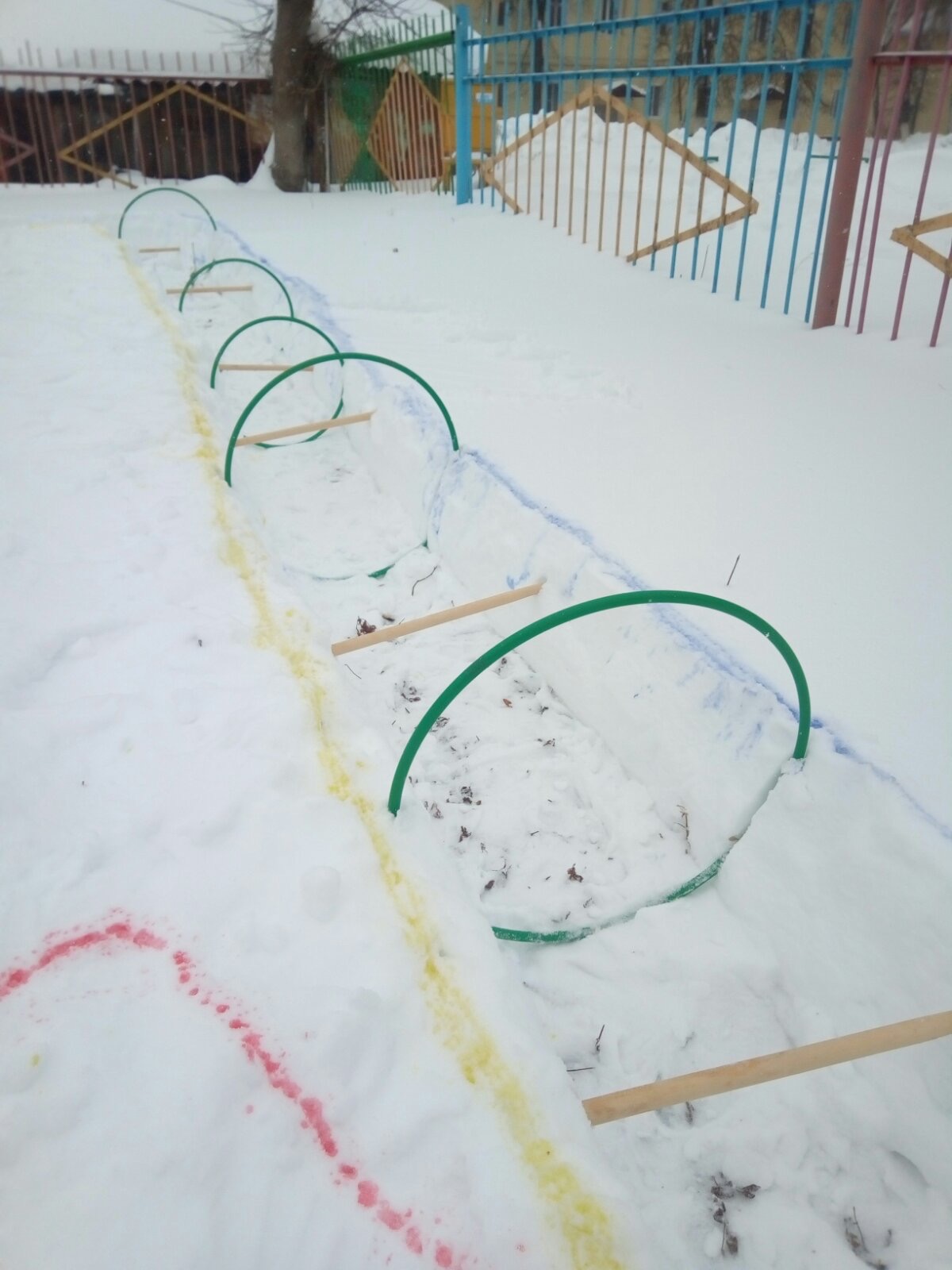 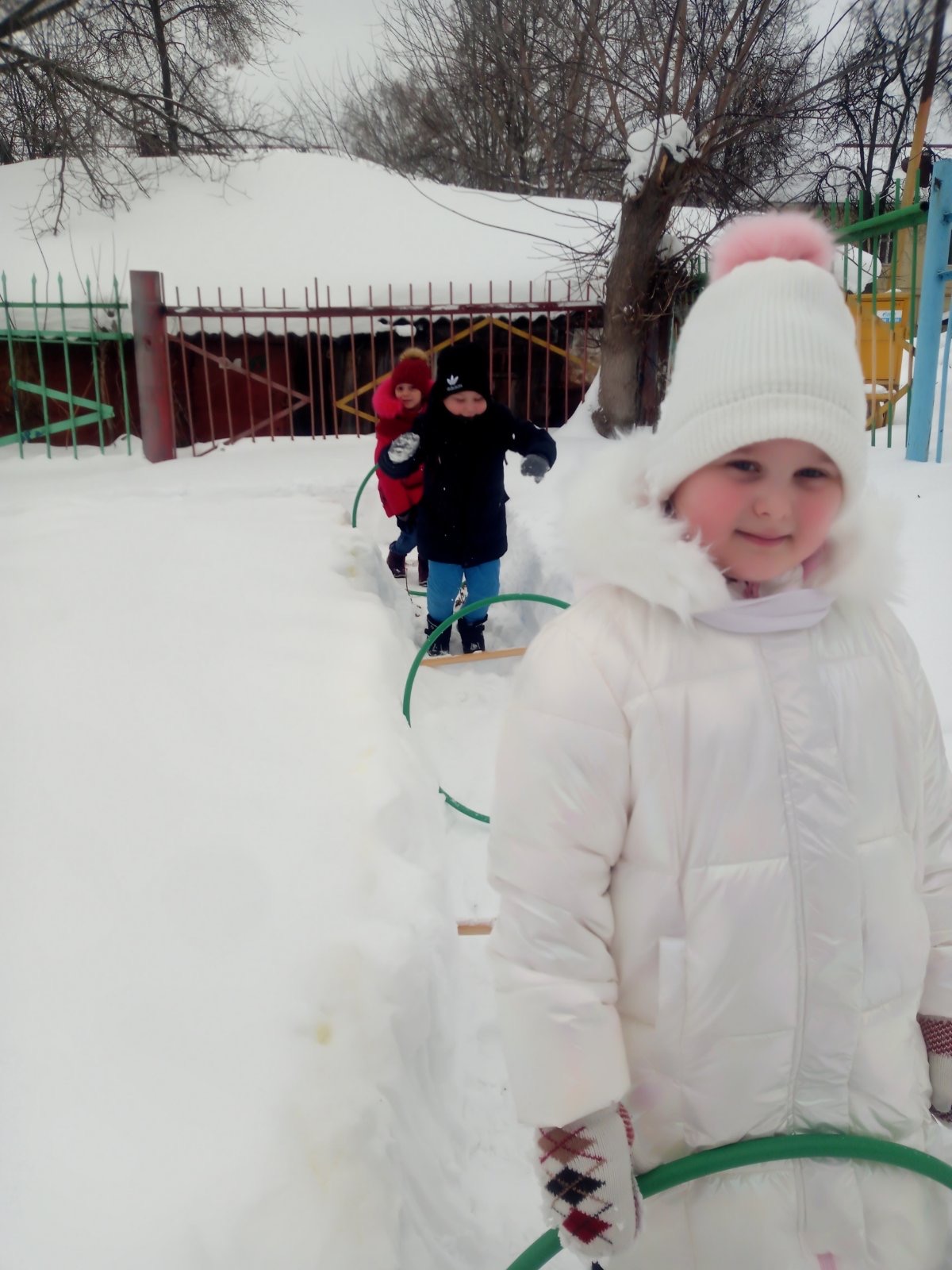 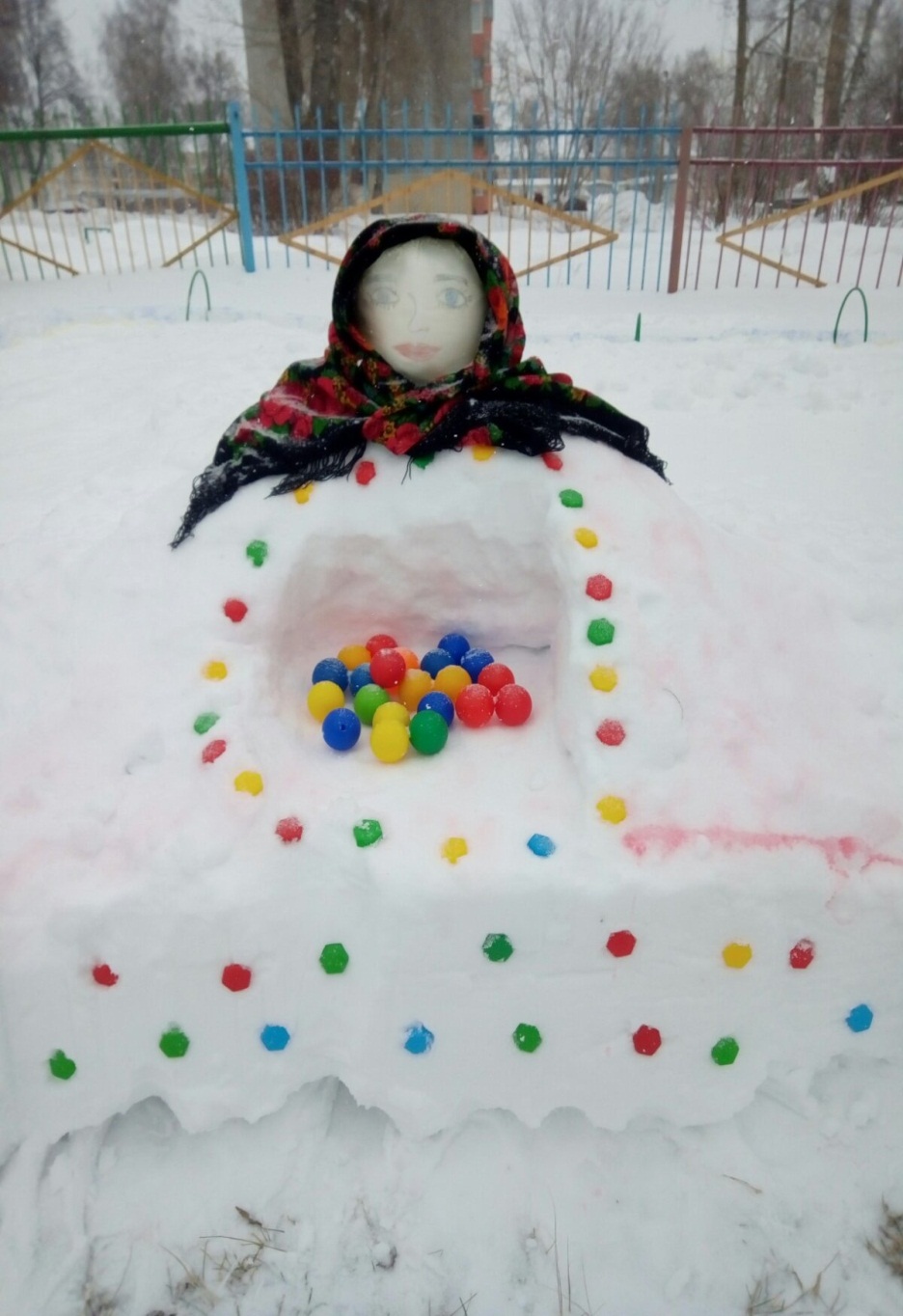 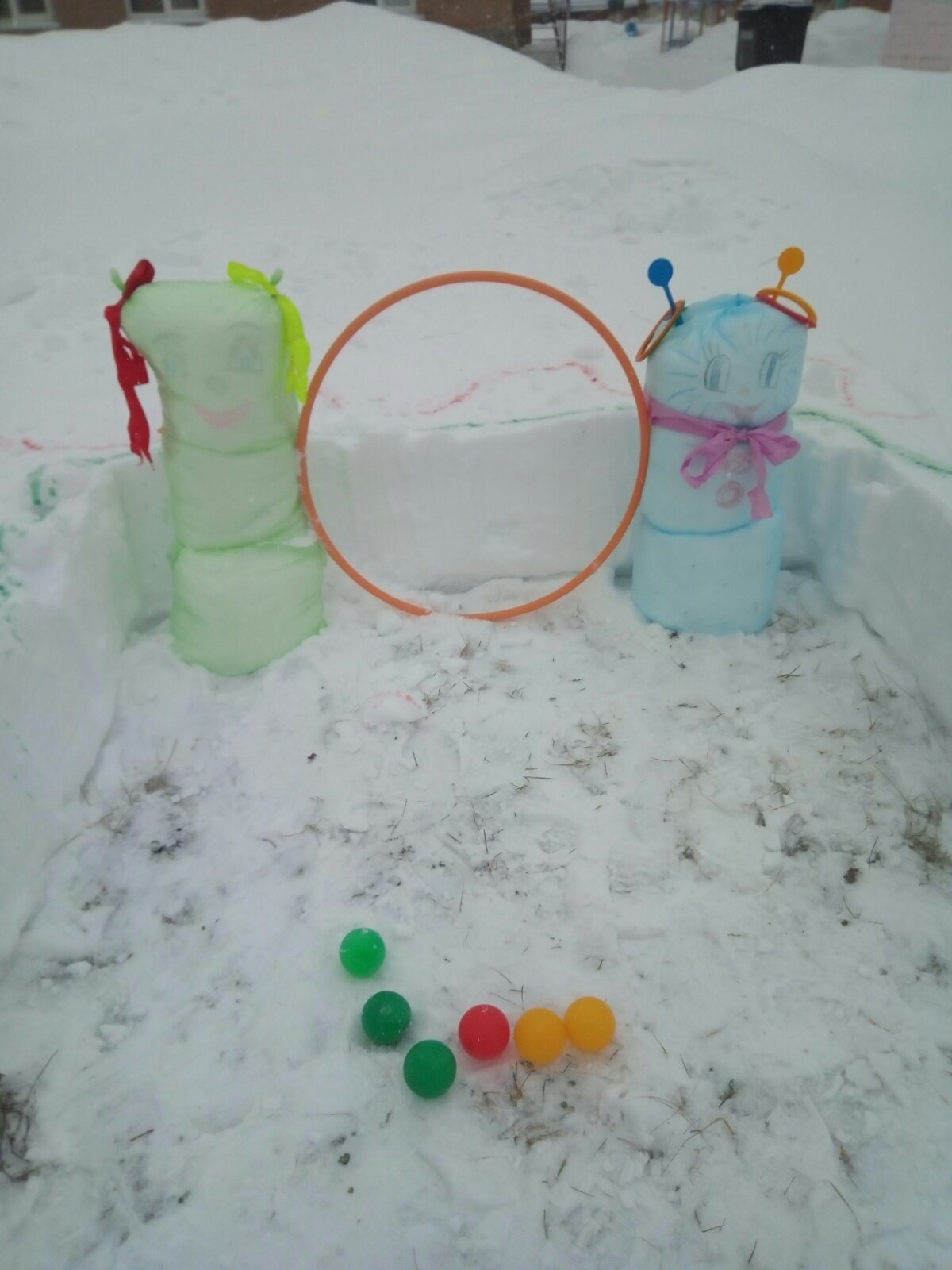 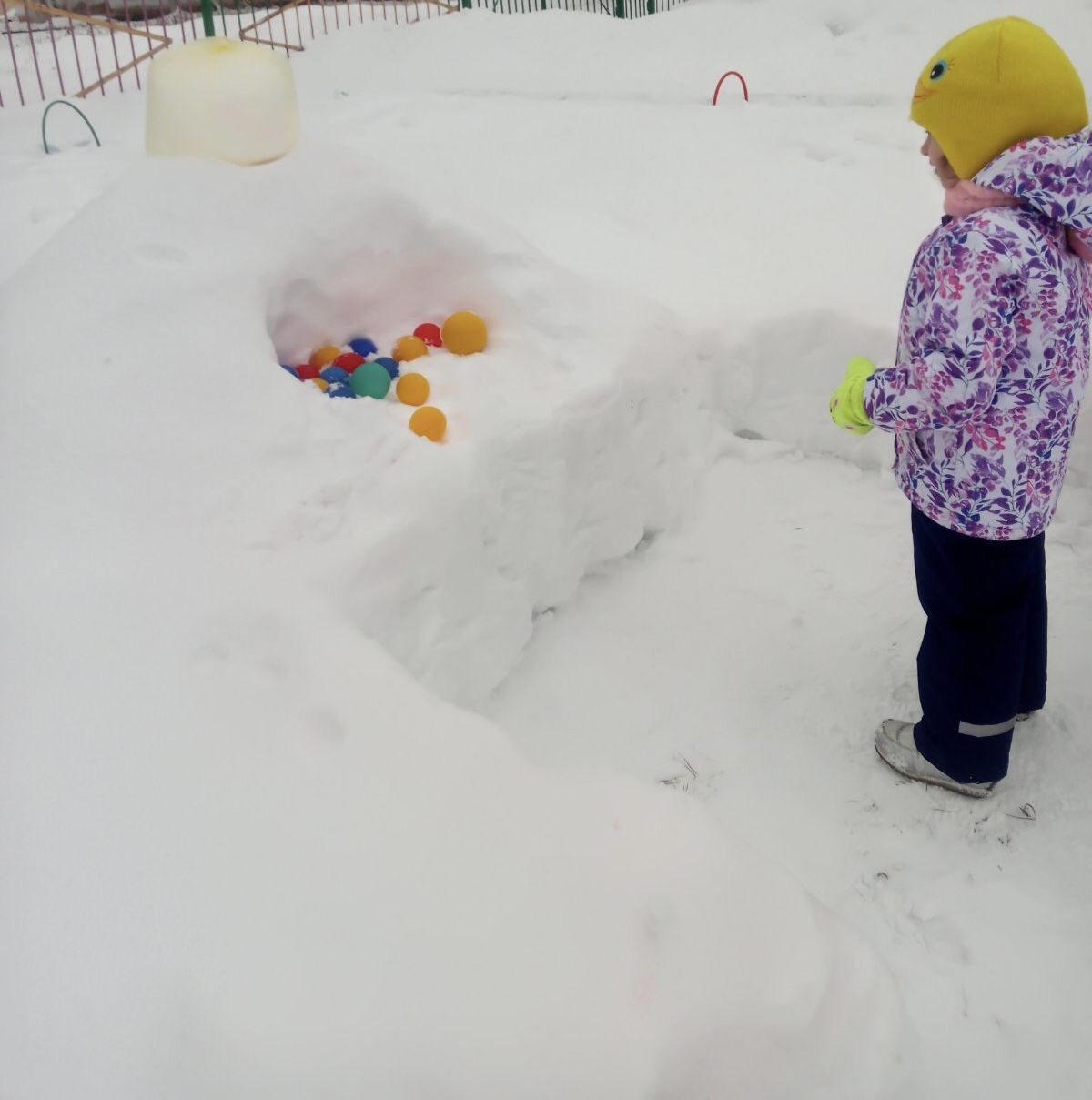 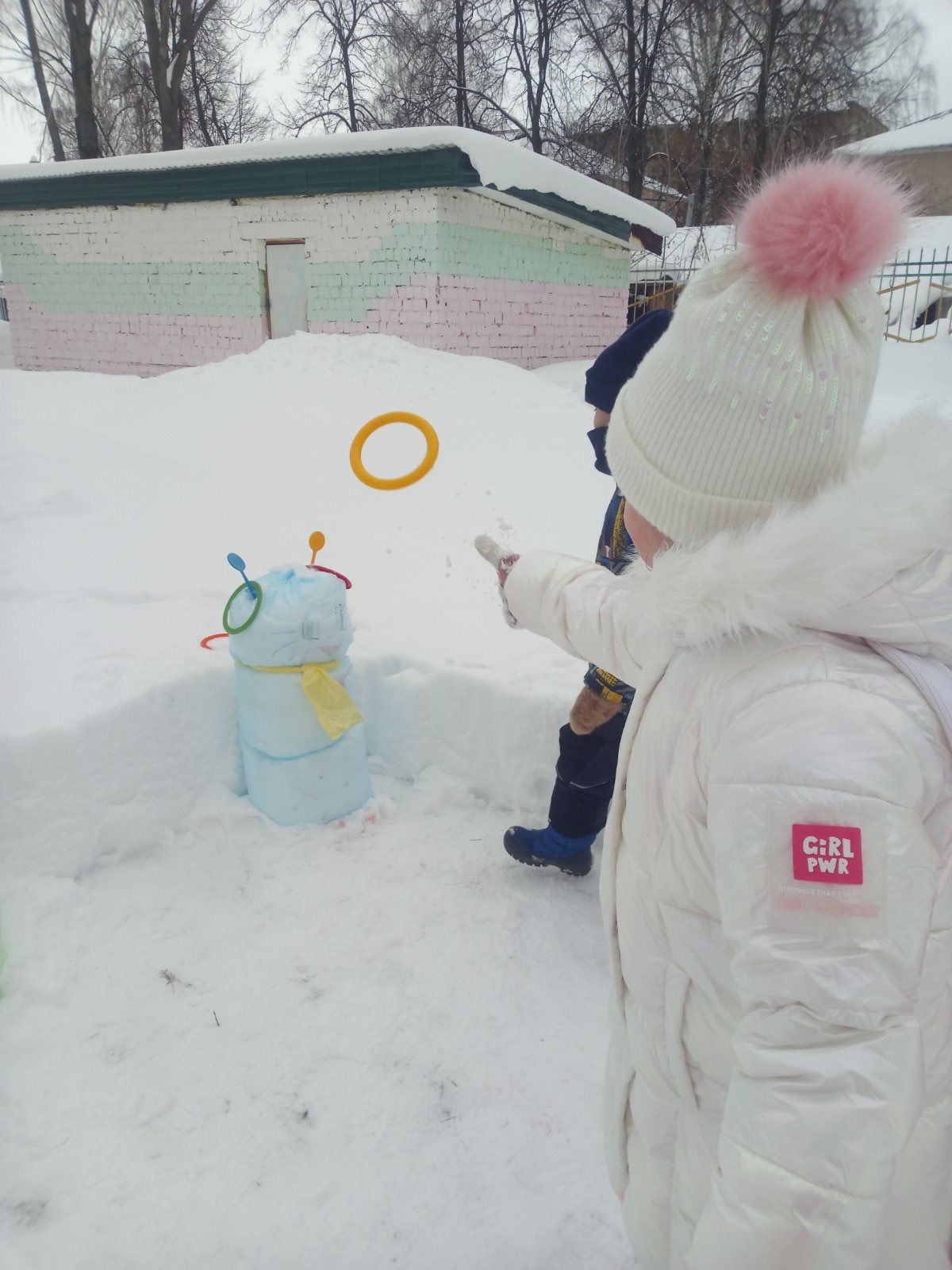 «Участки для зимних прогулок»
Вторая младшая группа 1 корпус
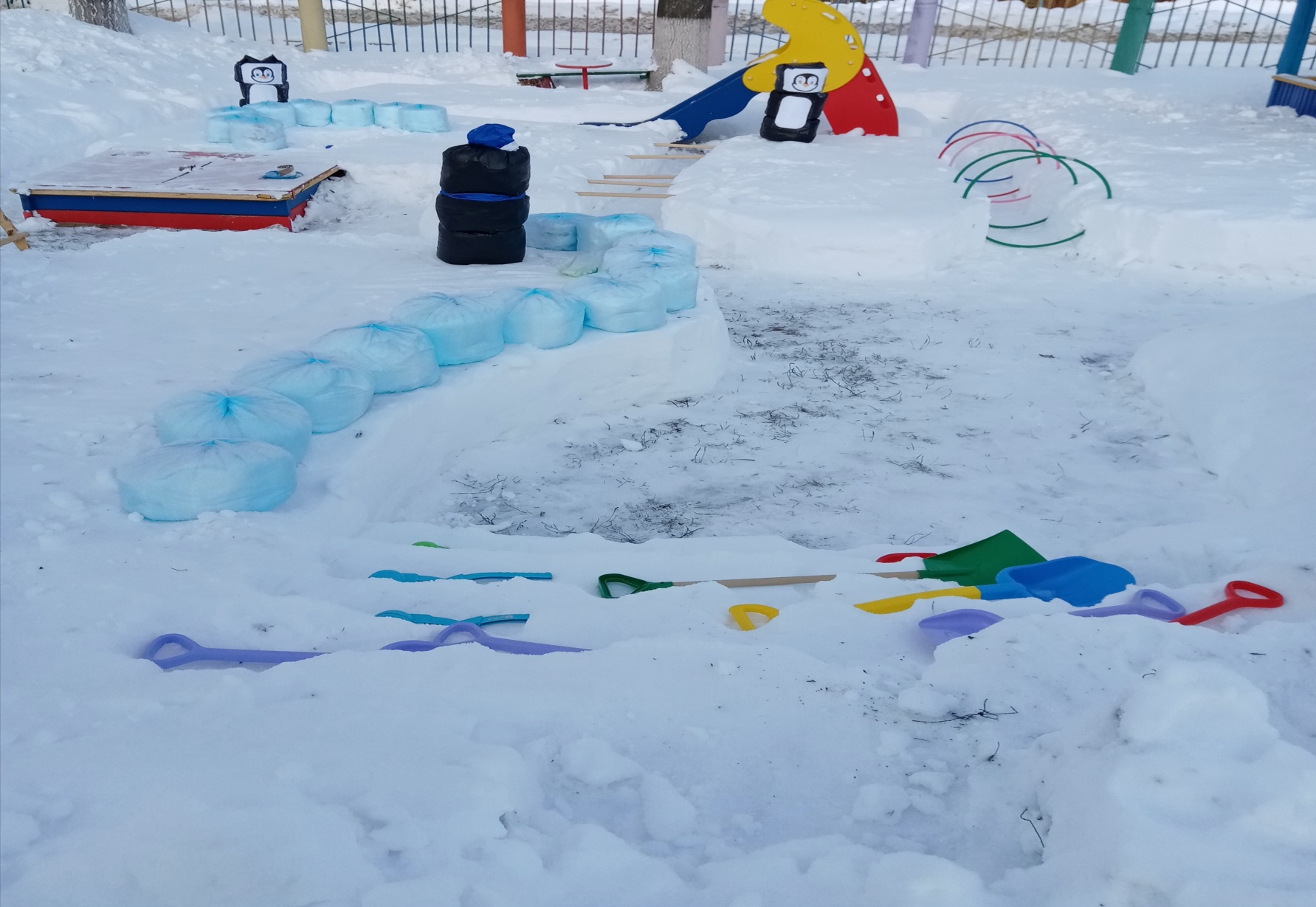 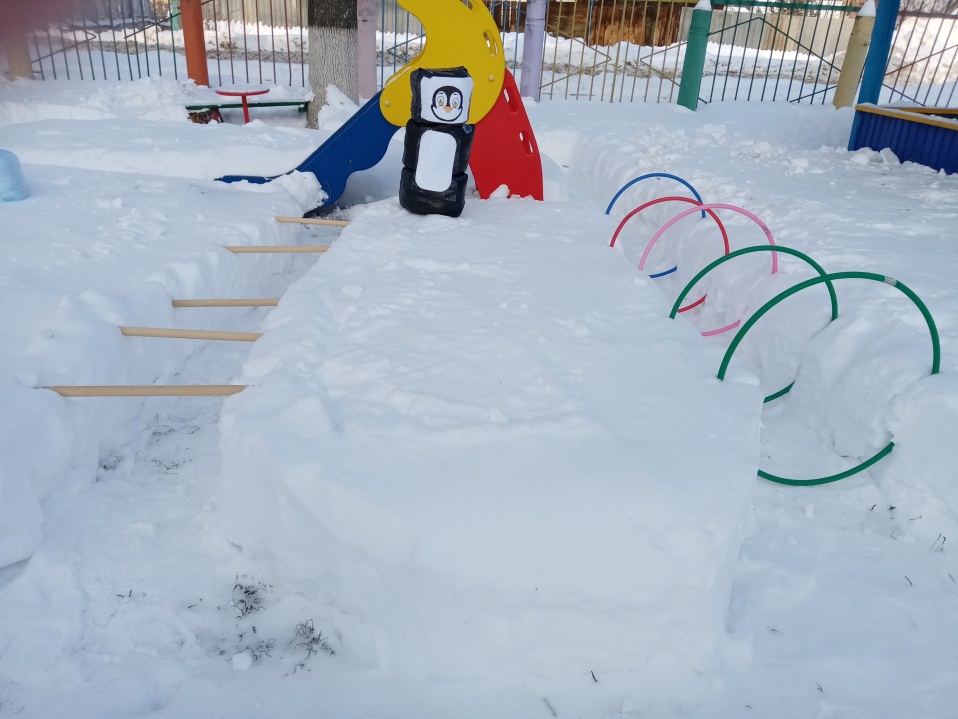 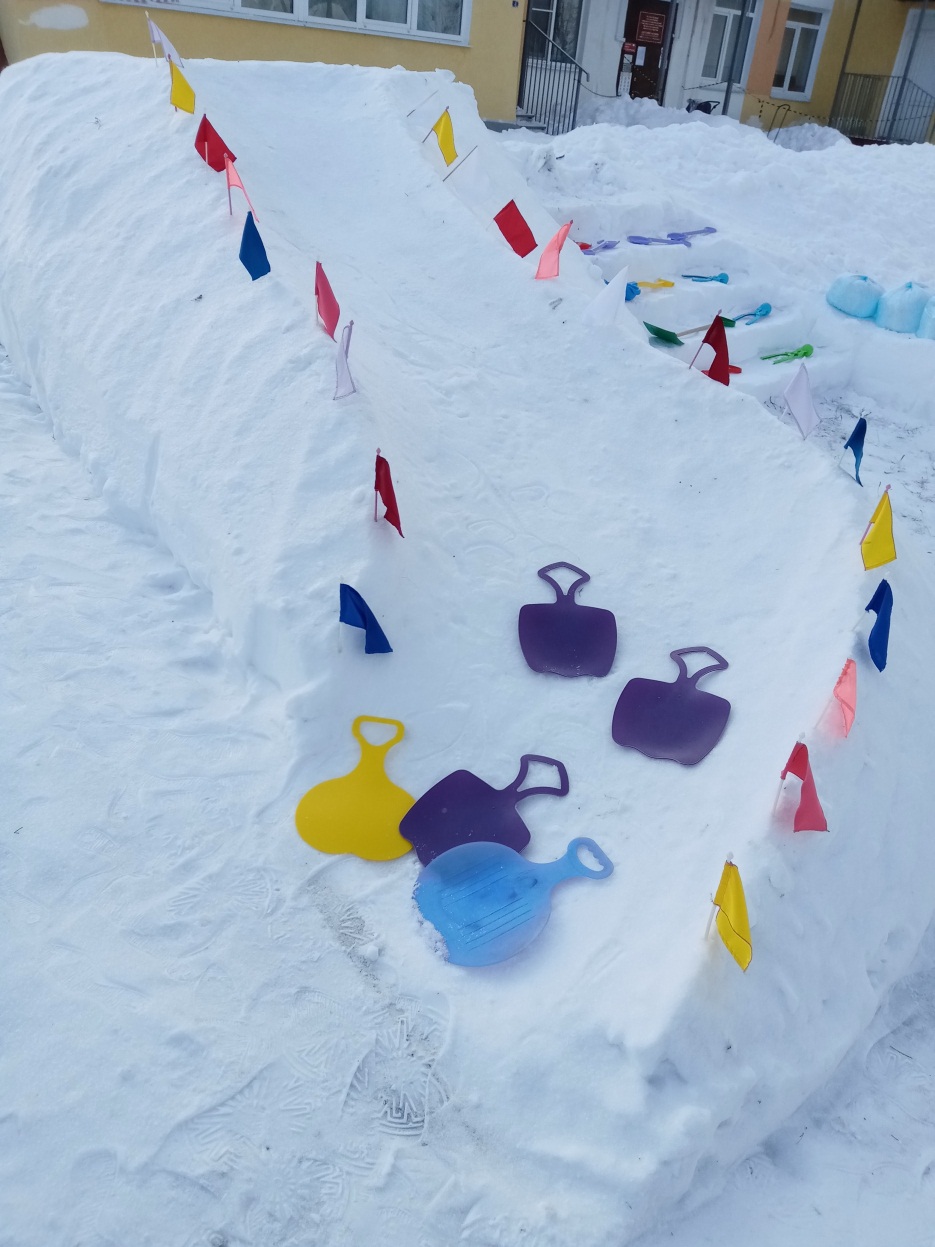 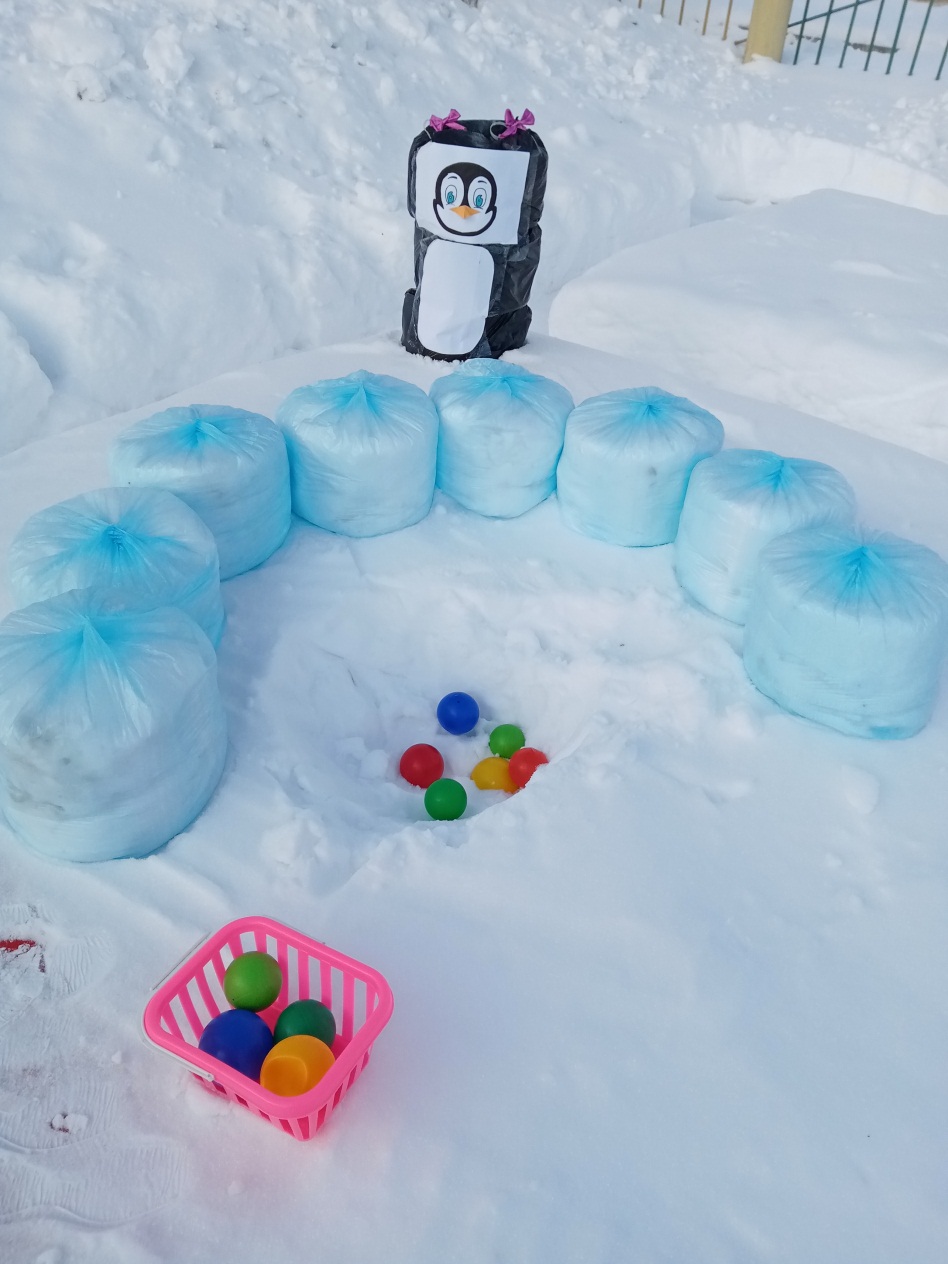 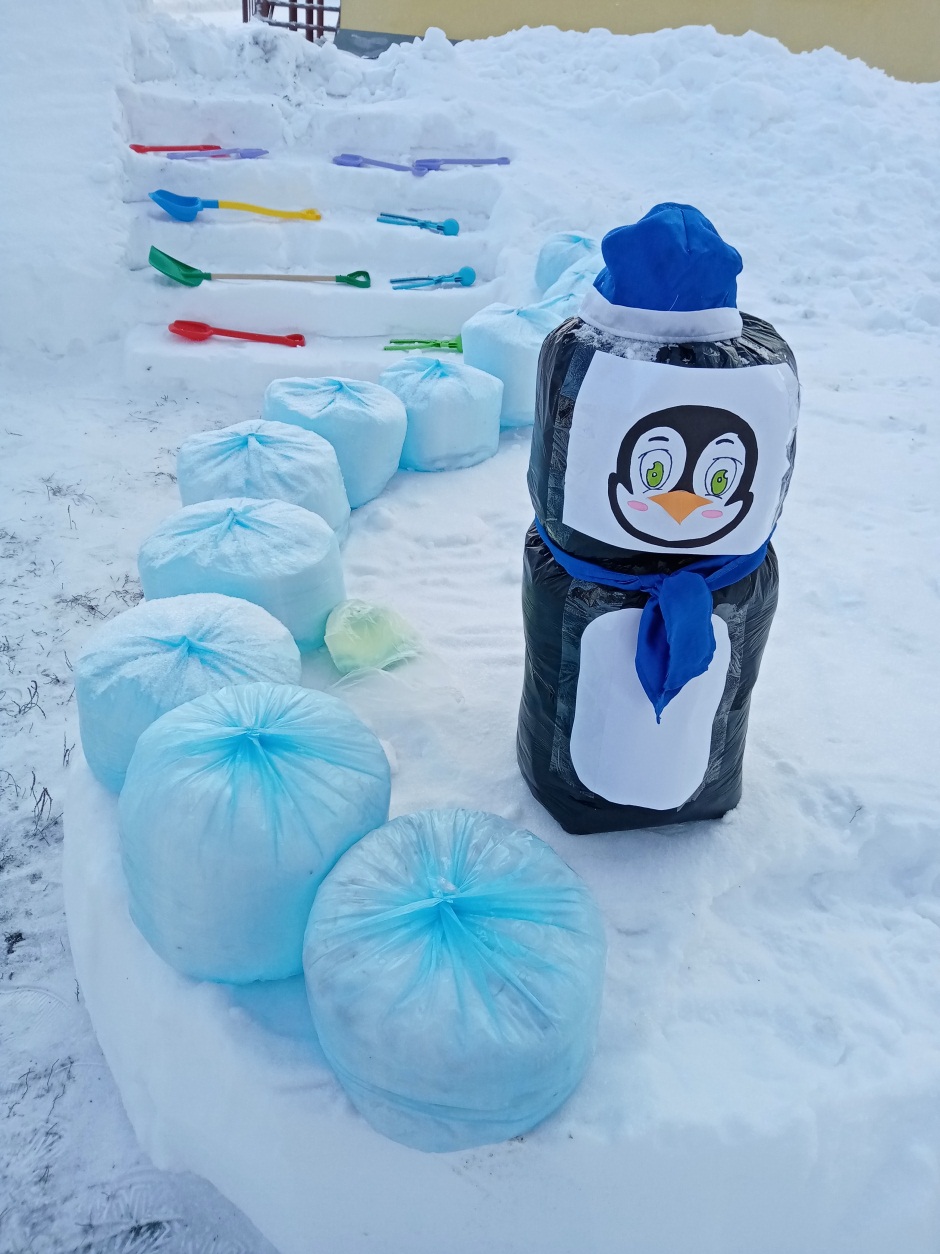 Вторая младшая группа корпус 2
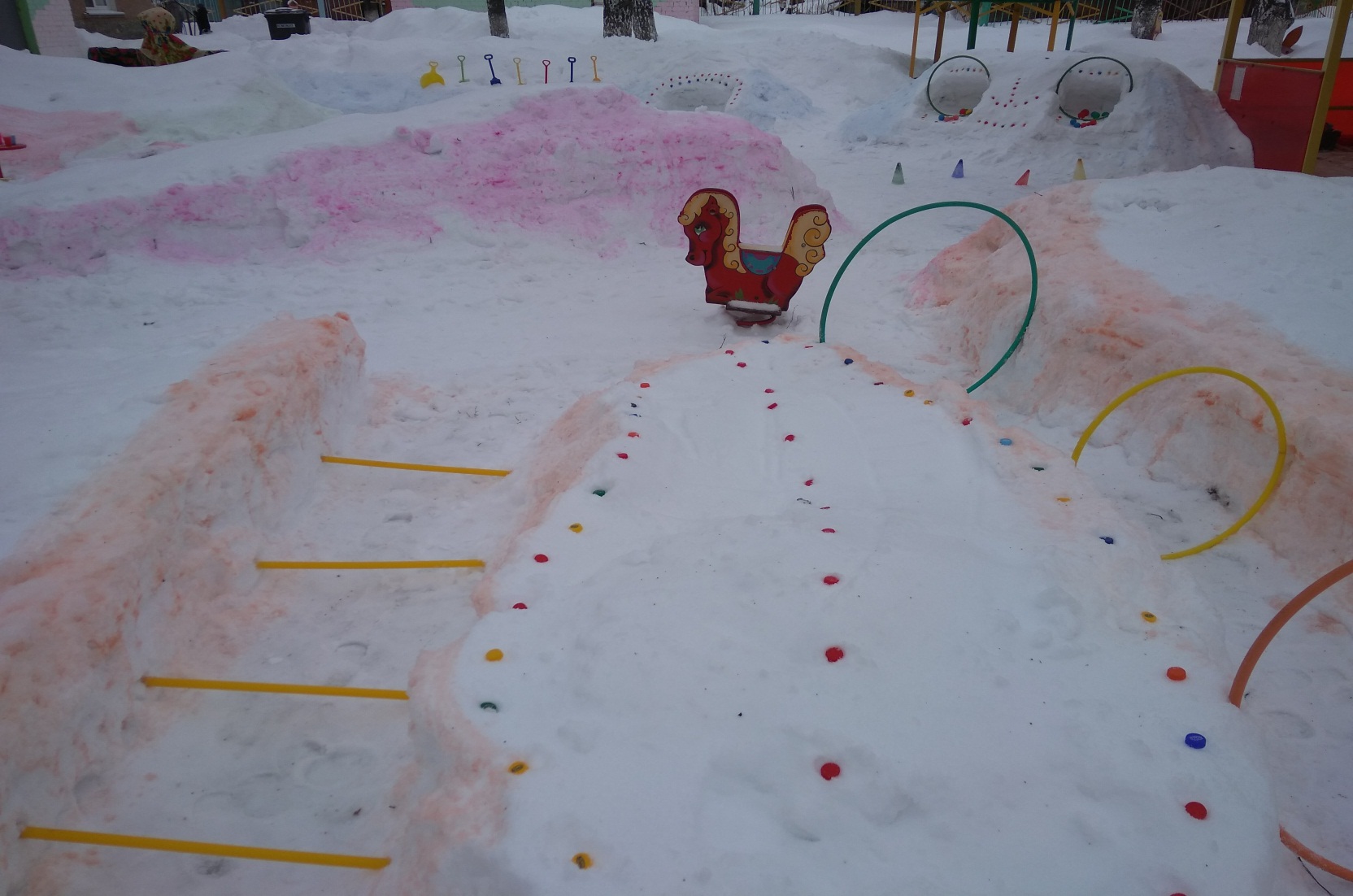 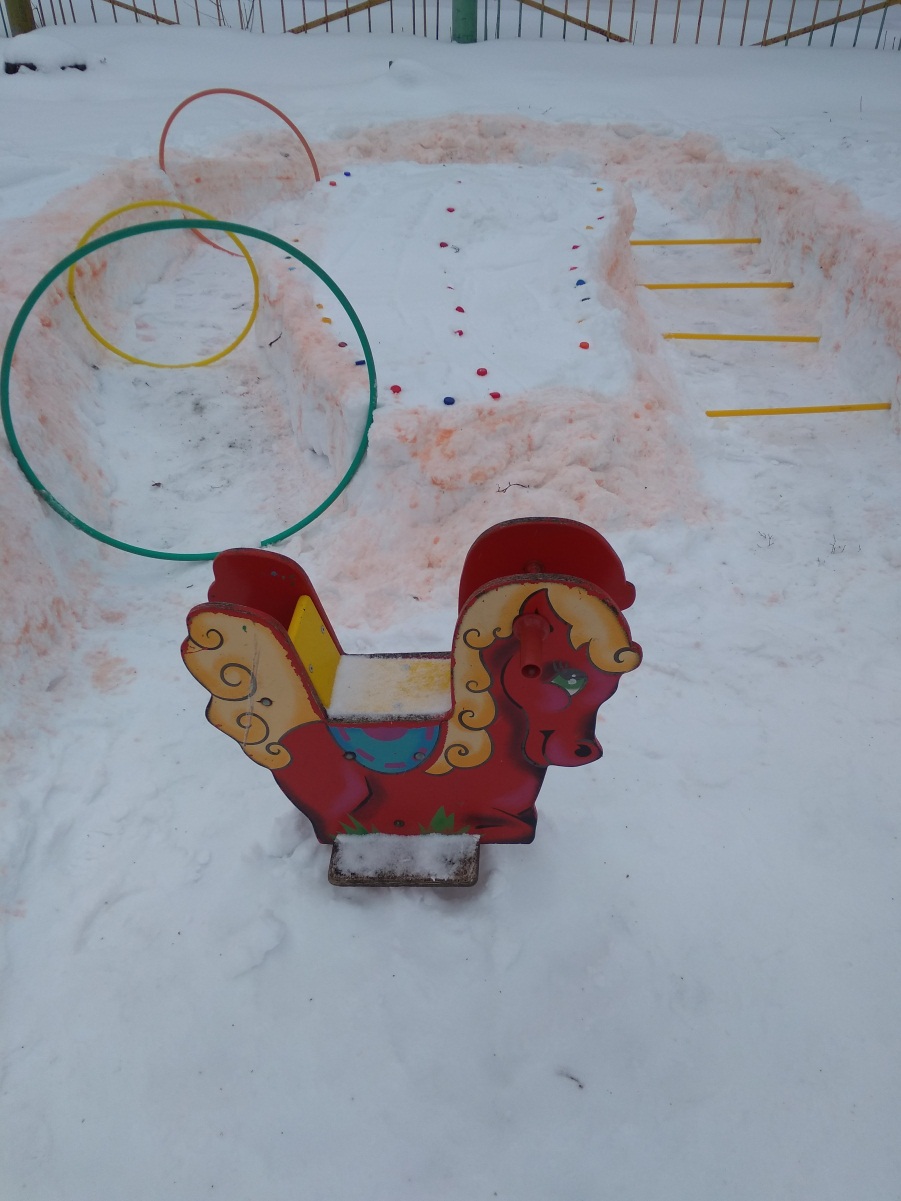 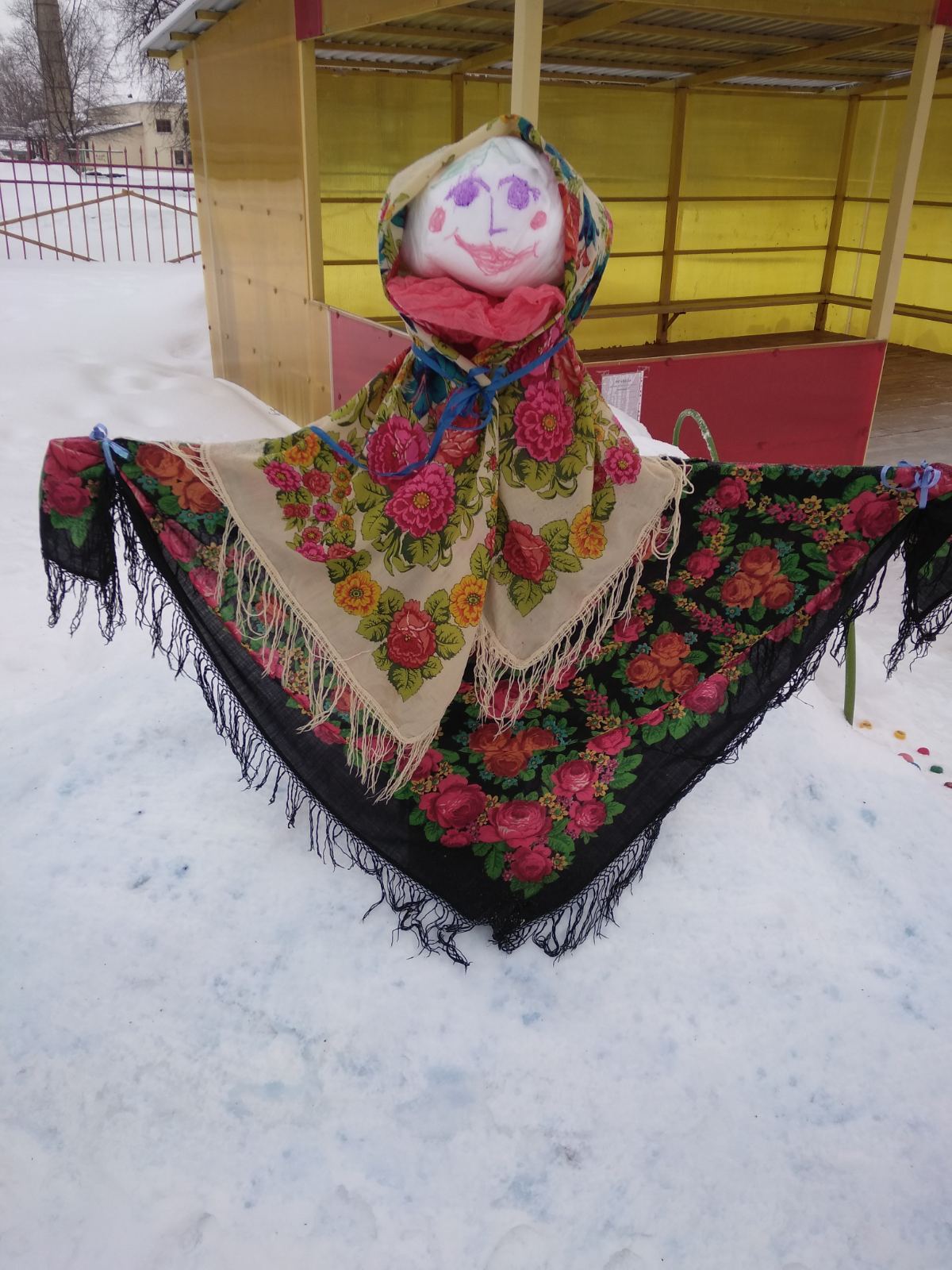 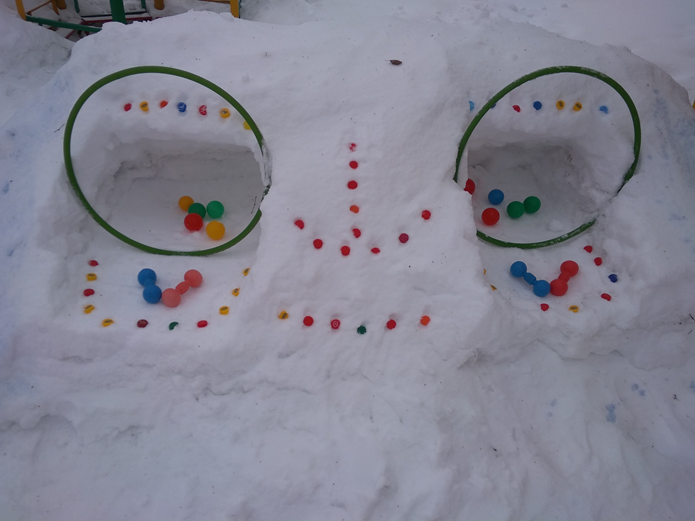 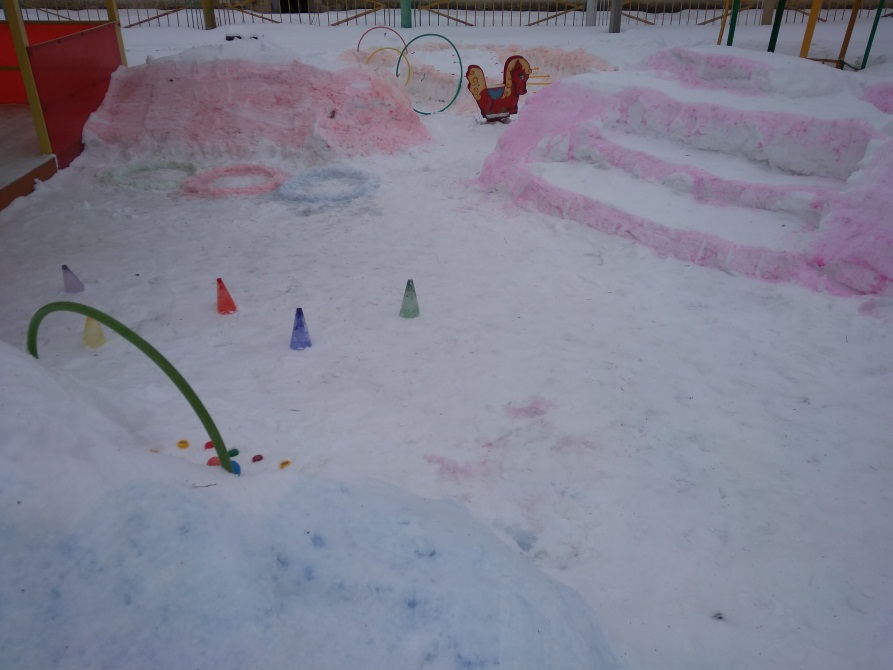 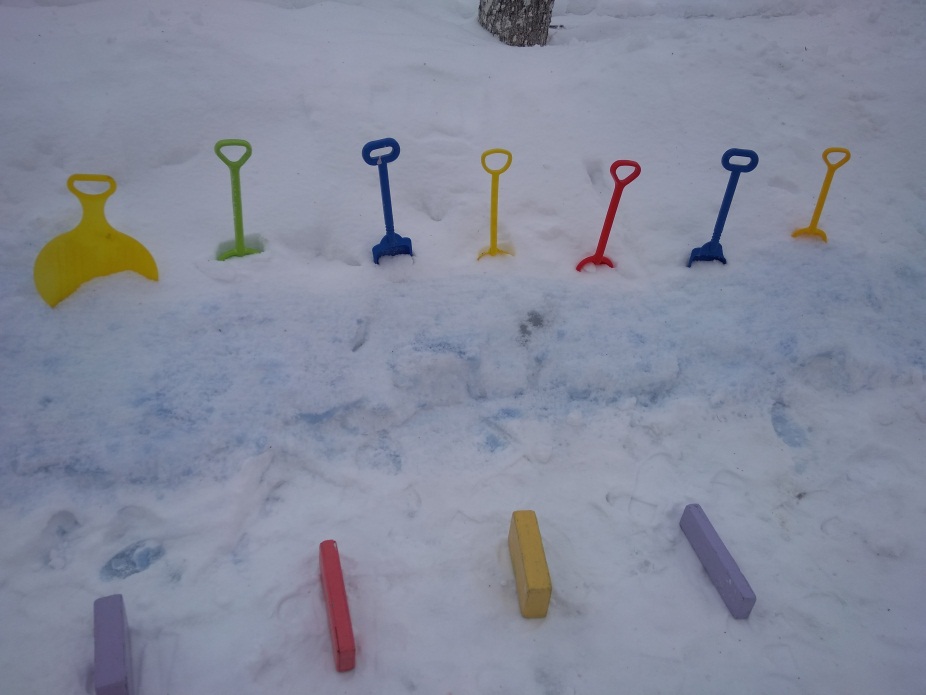 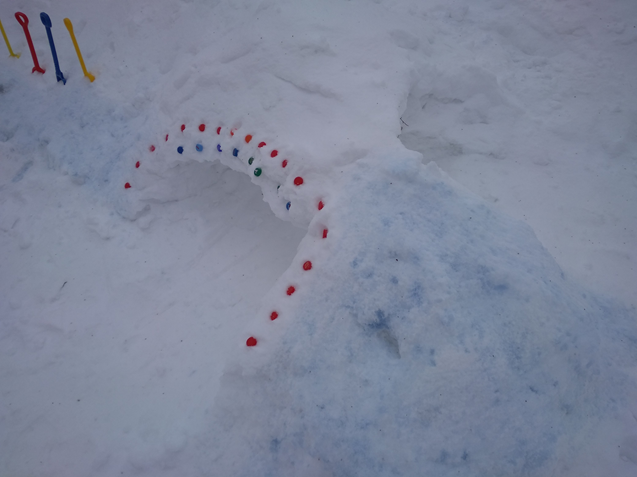 Средняя группа 1 корпус
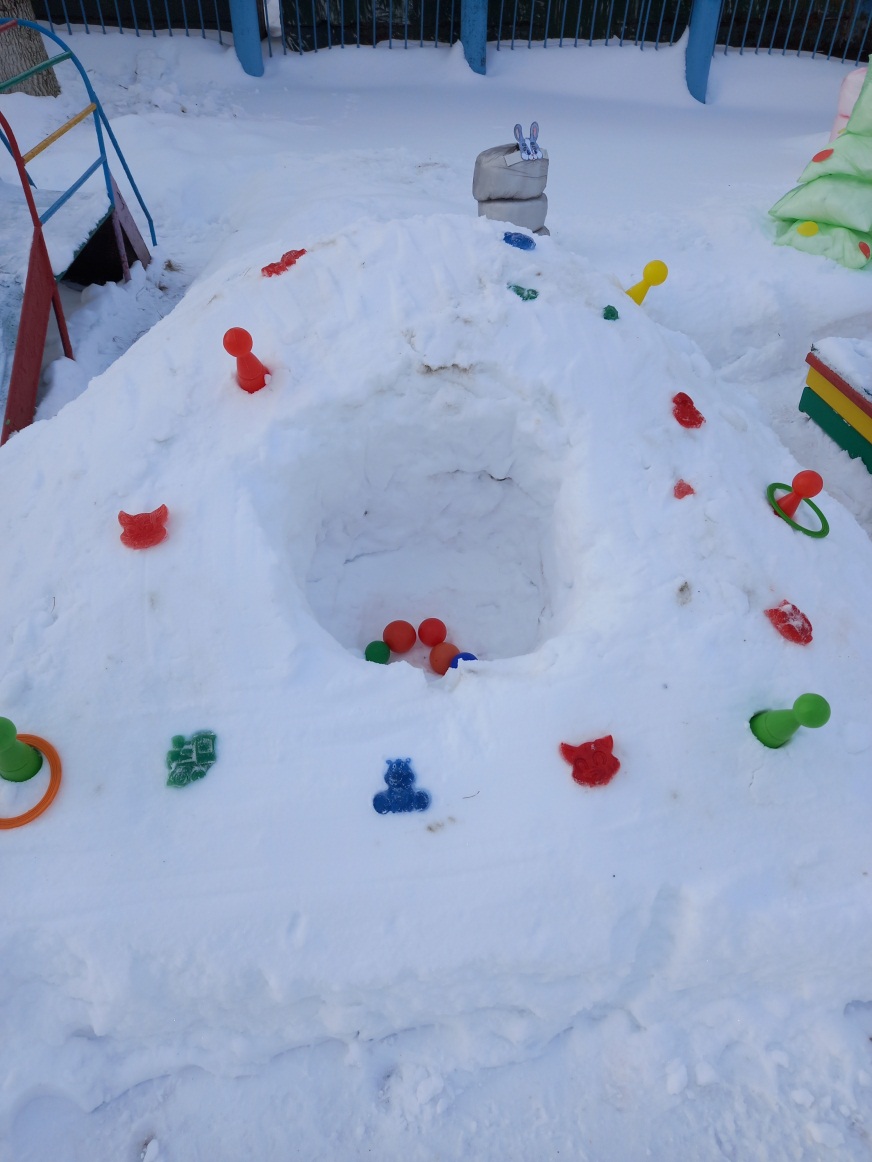 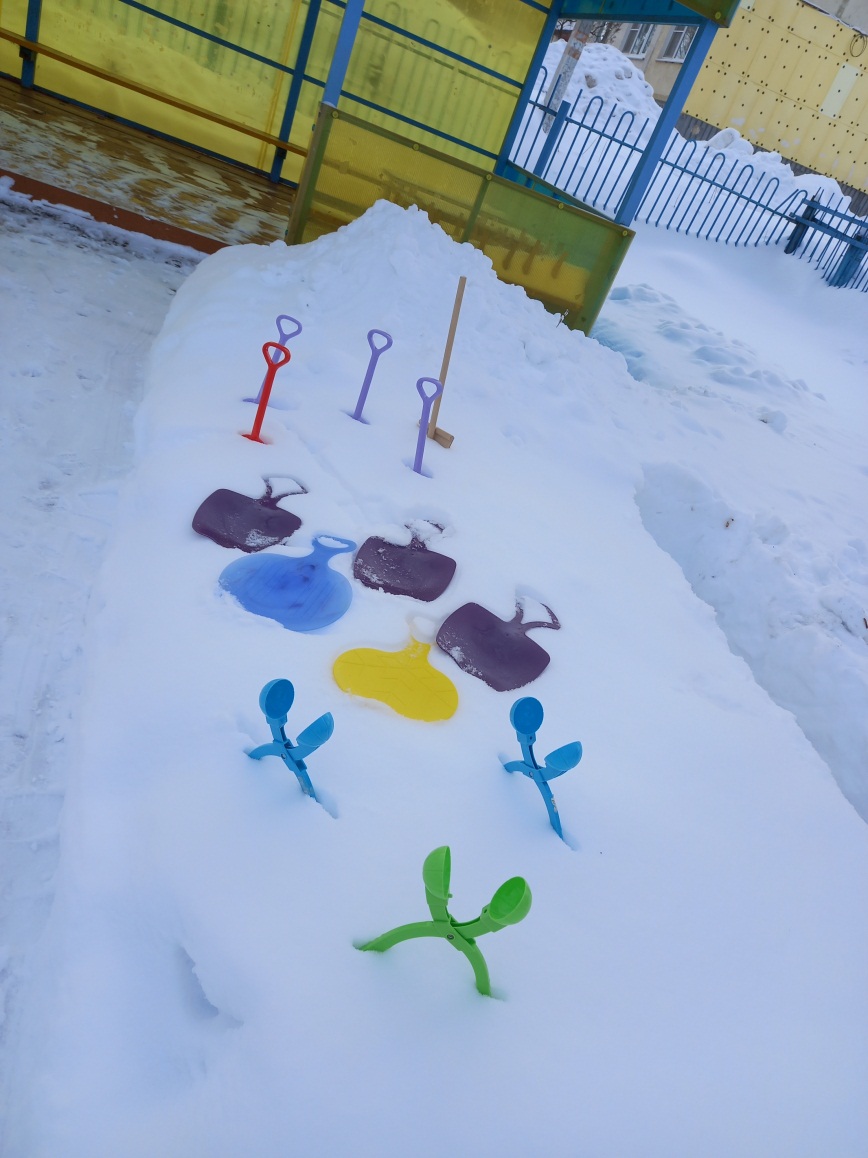 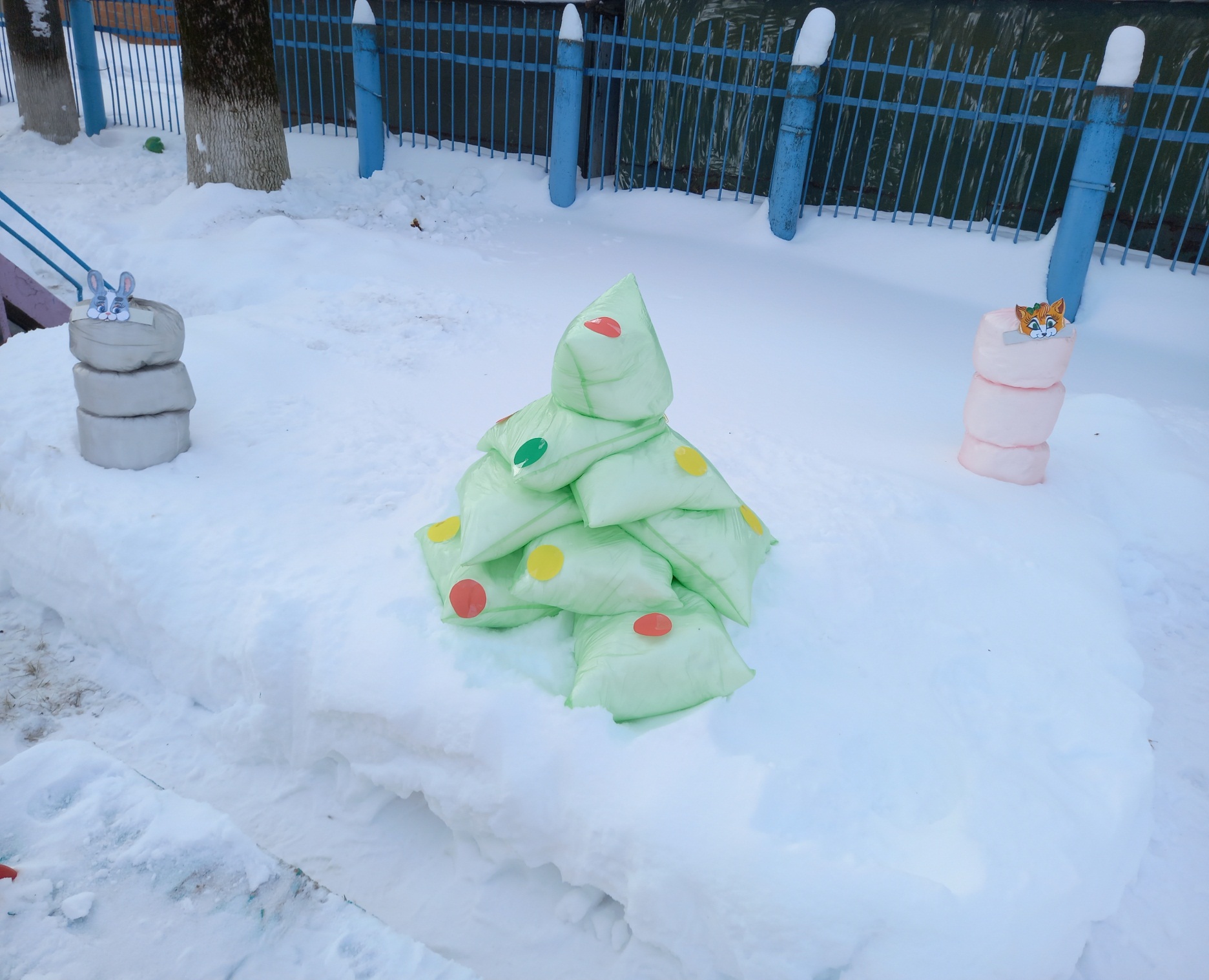 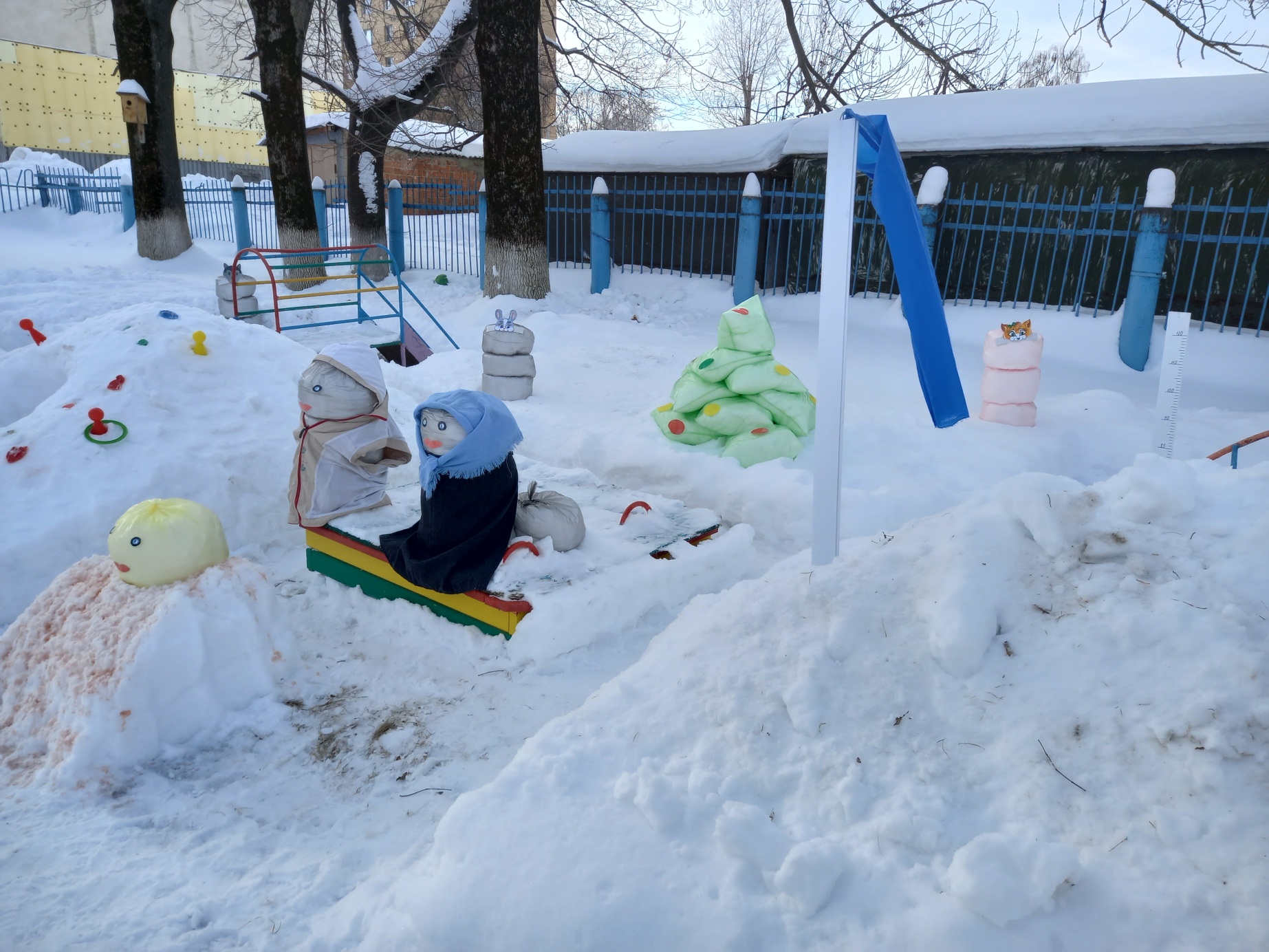 Средняя группа корпус 2
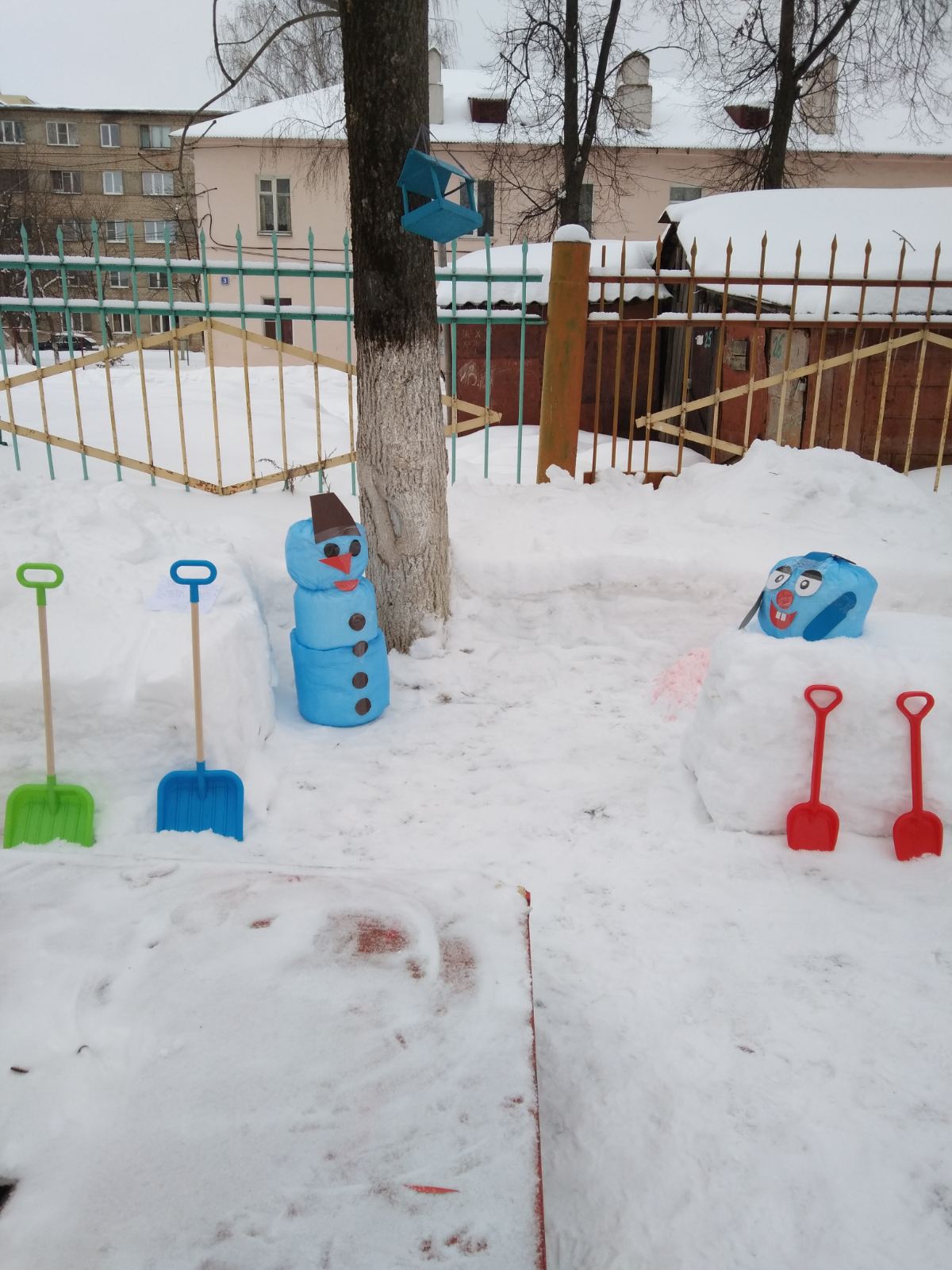 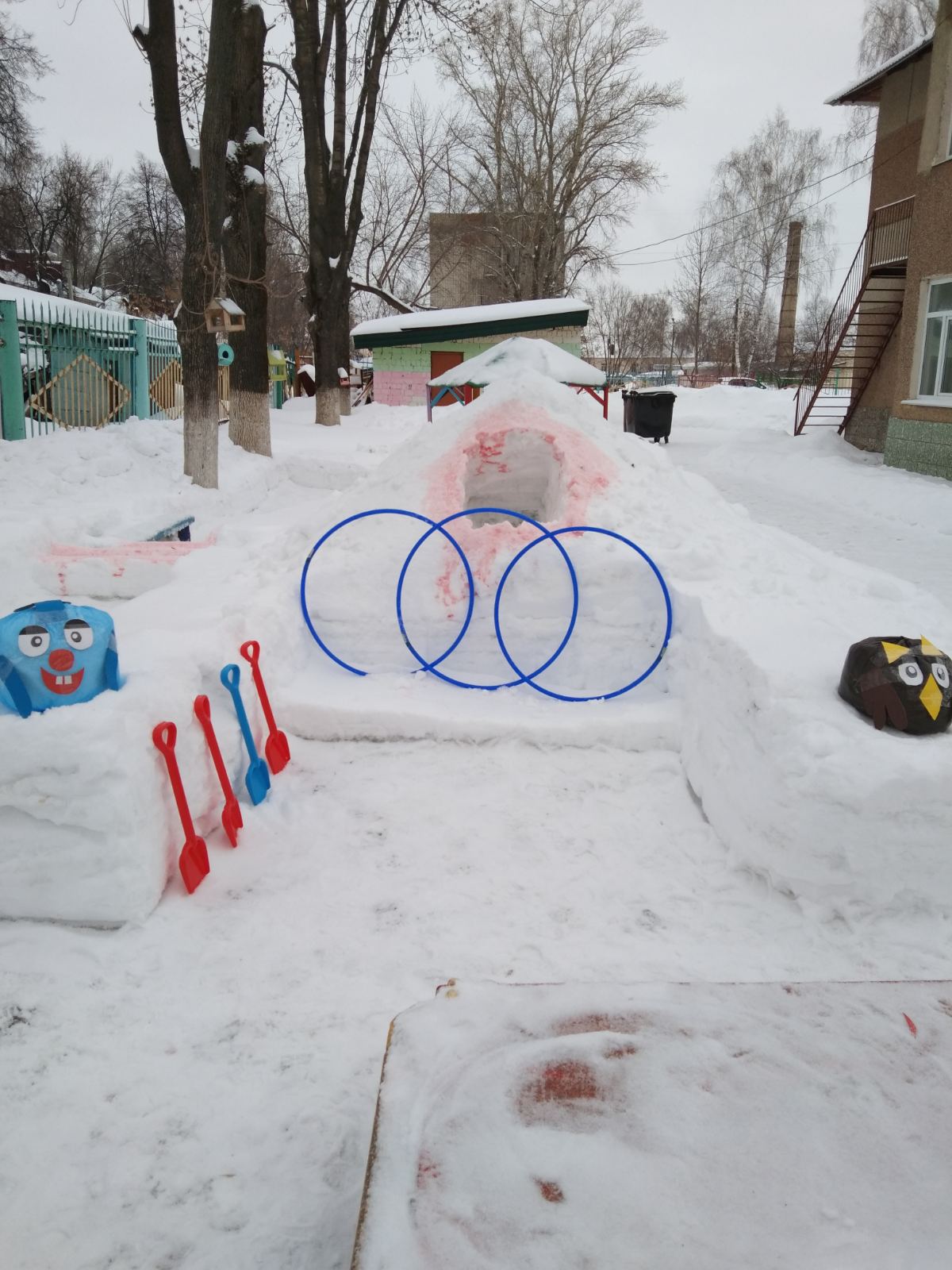 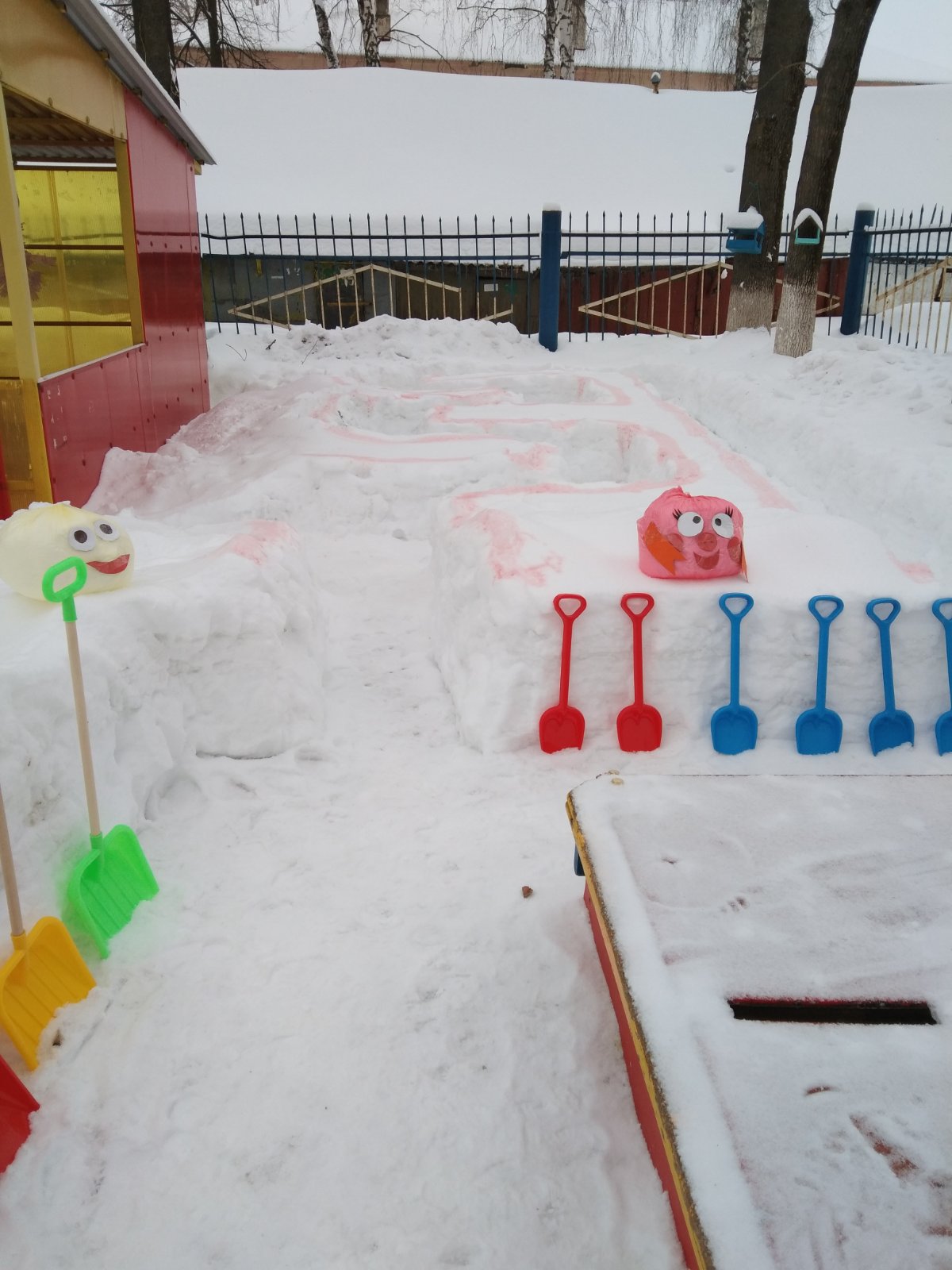 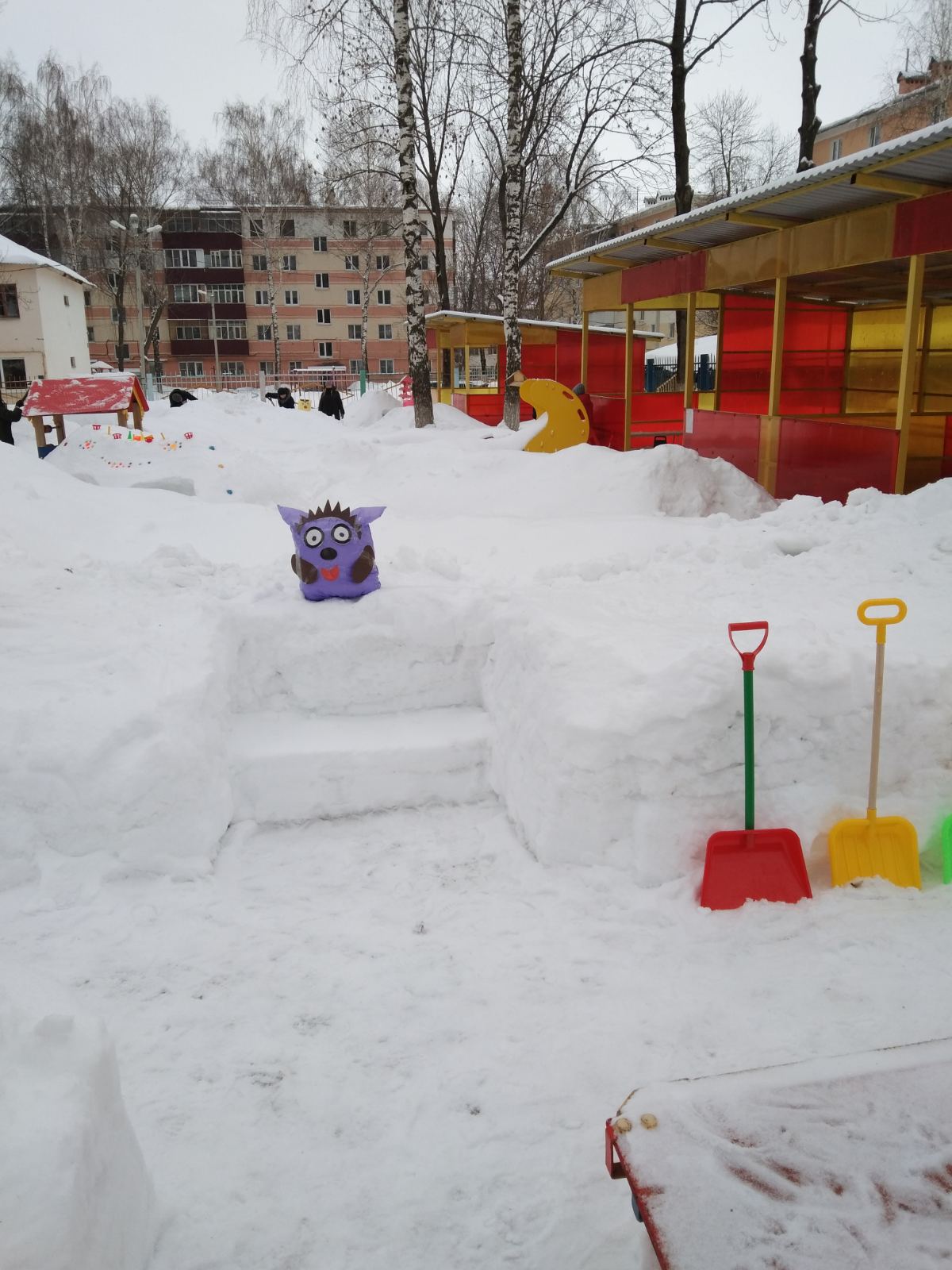 Старшая   группа 1 корпус
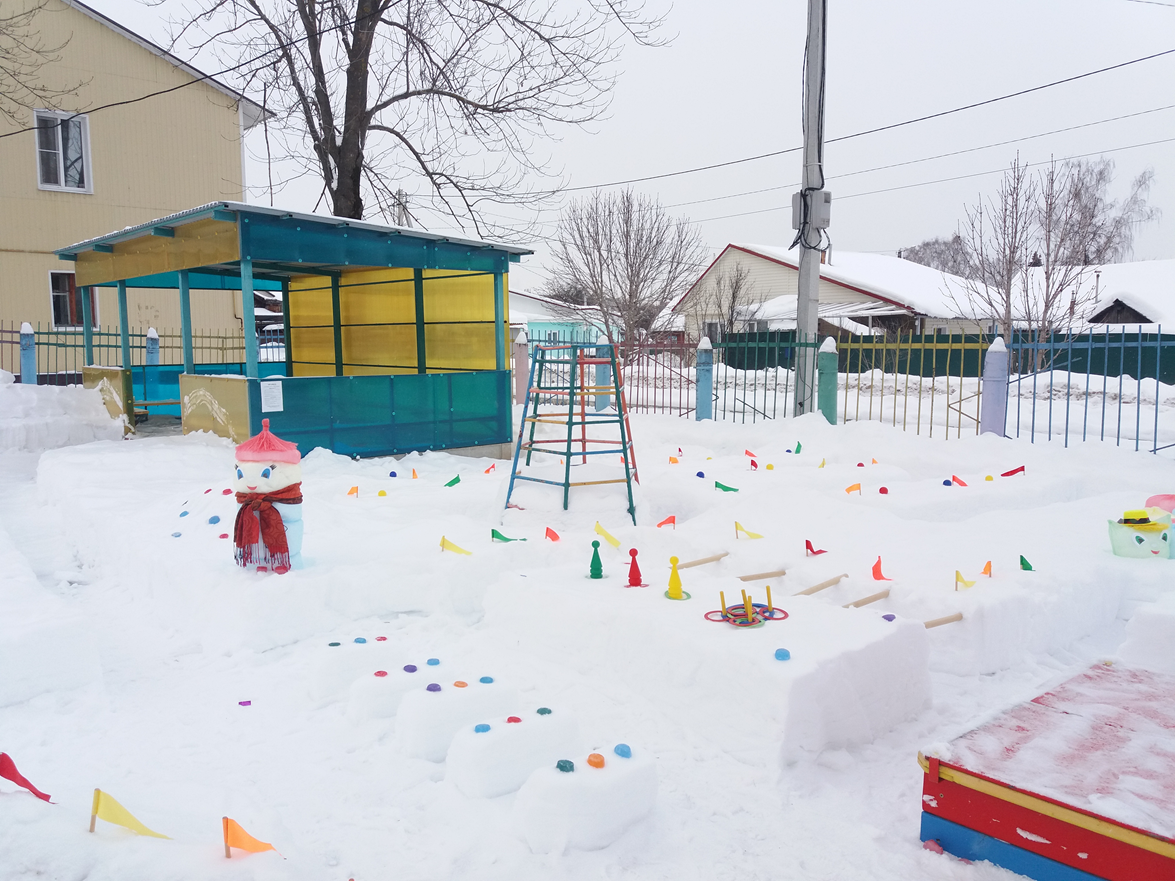 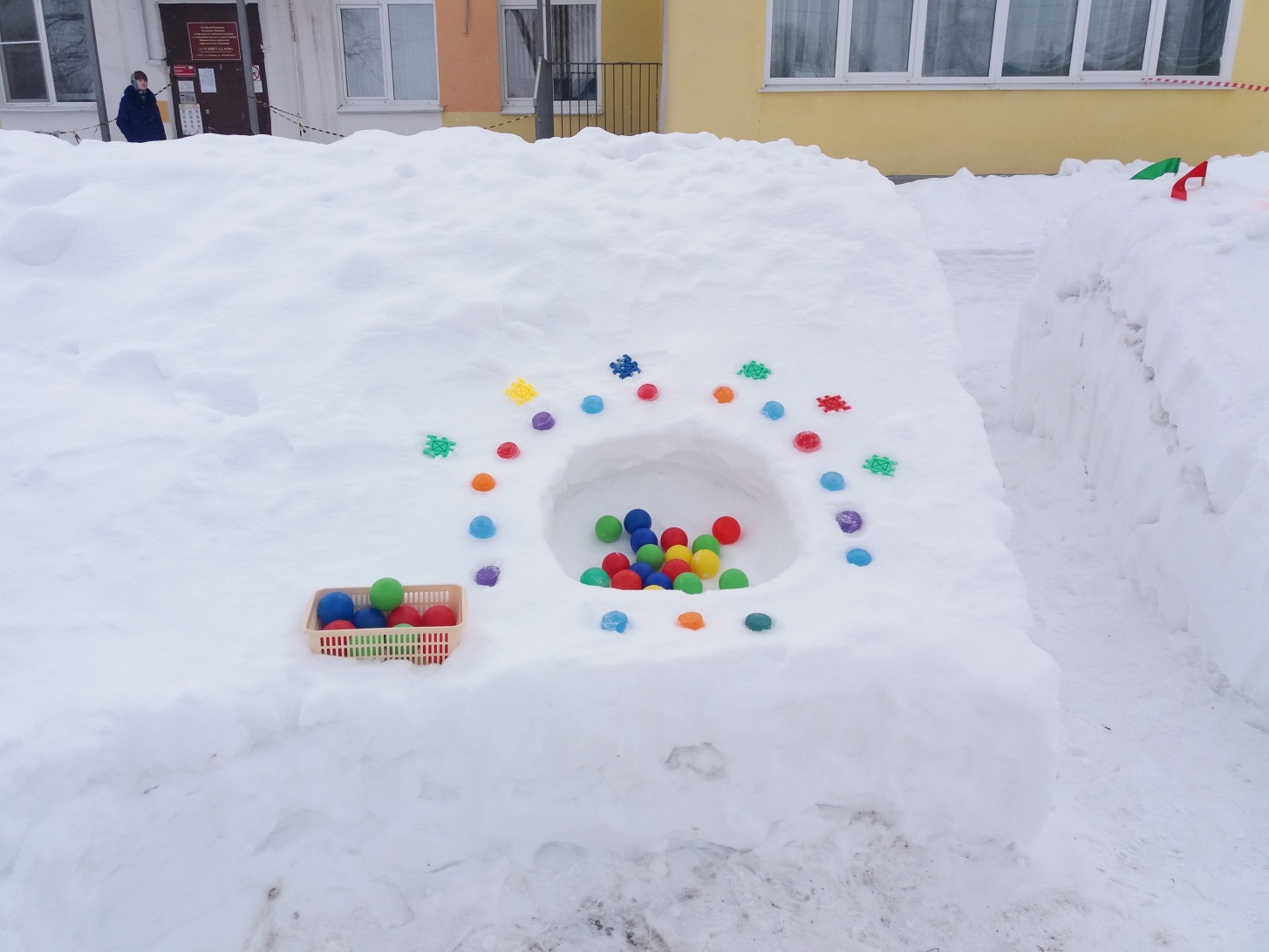 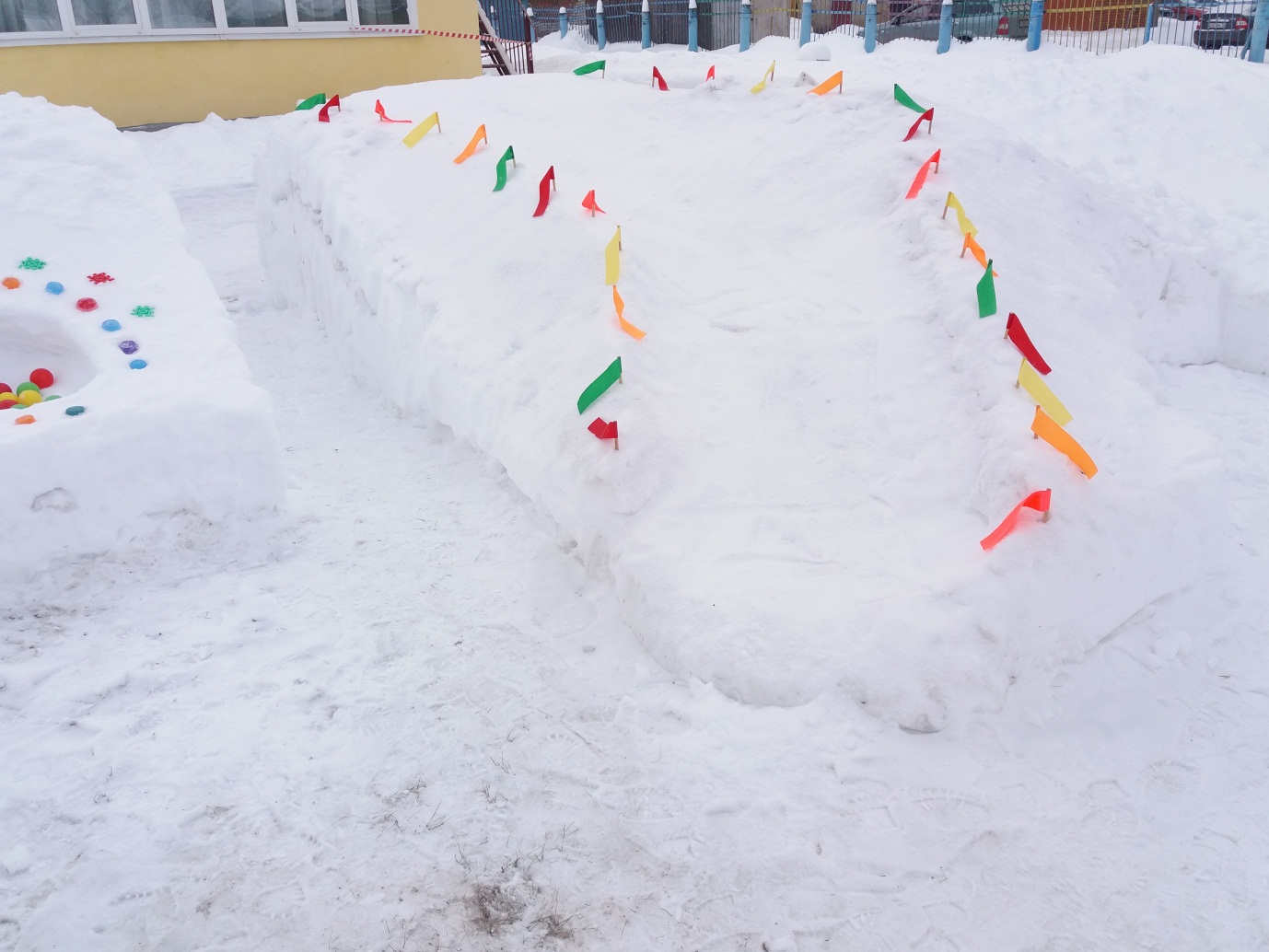 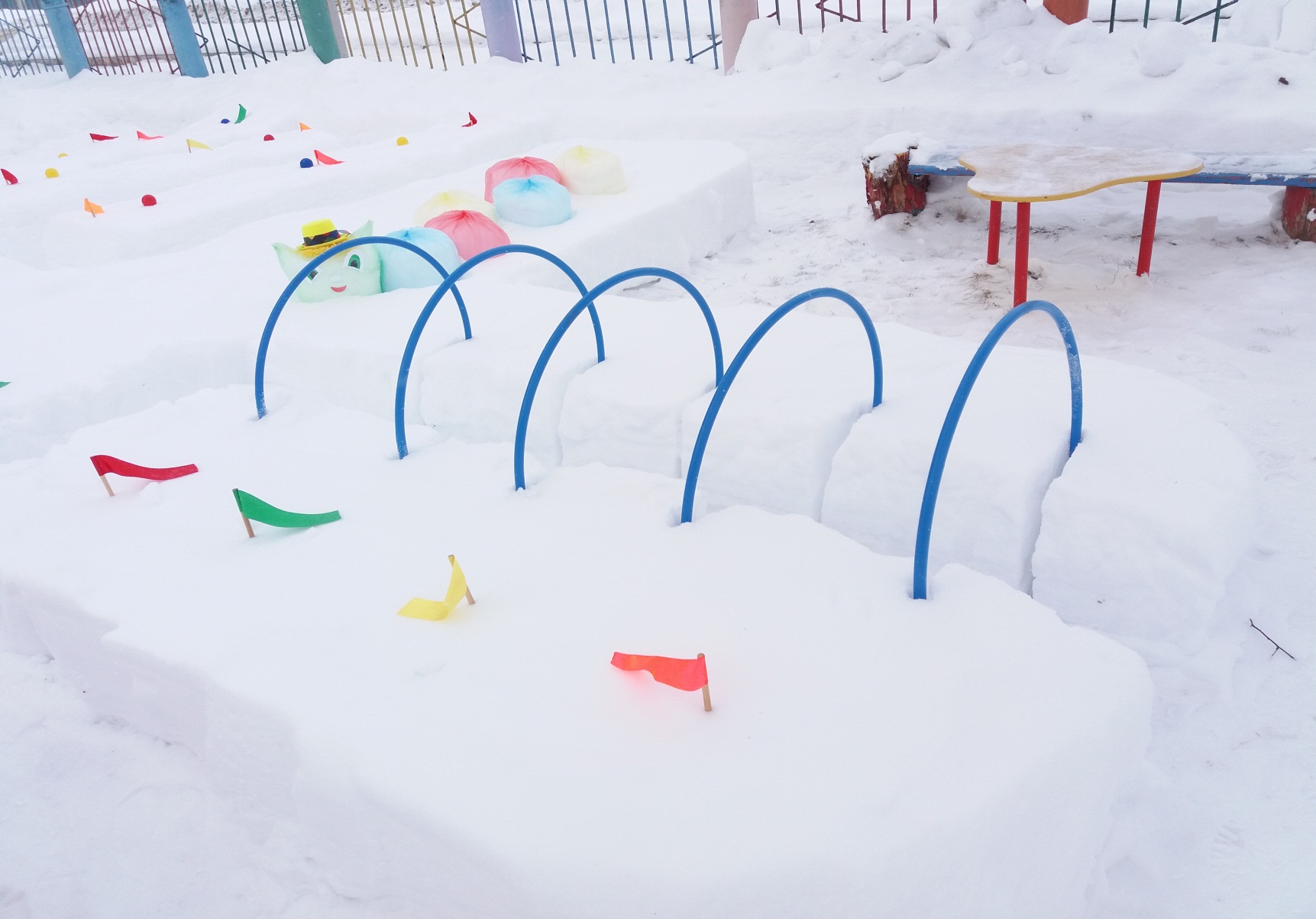 Старшая   группа 2 корпус
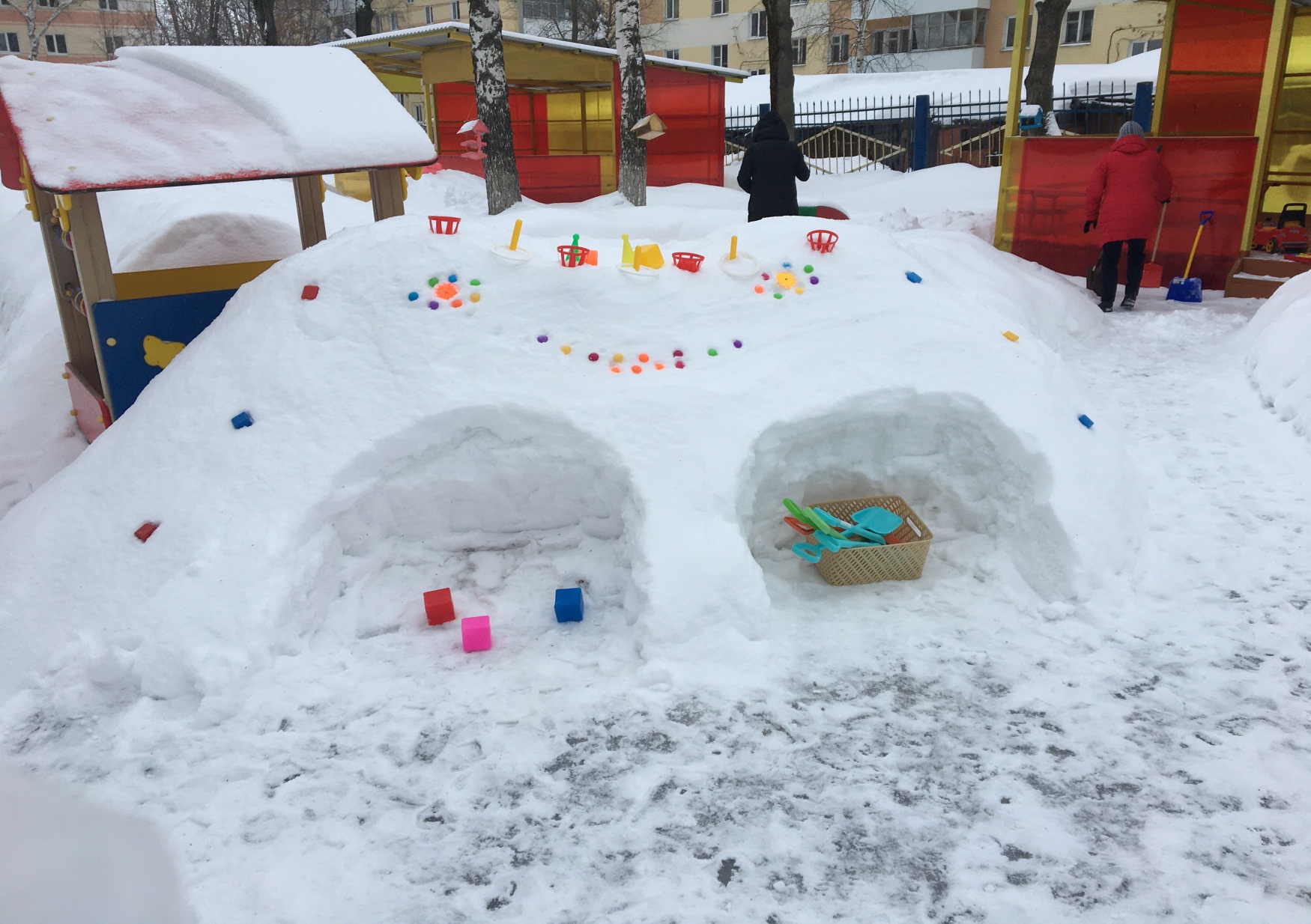 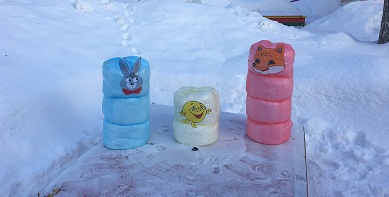 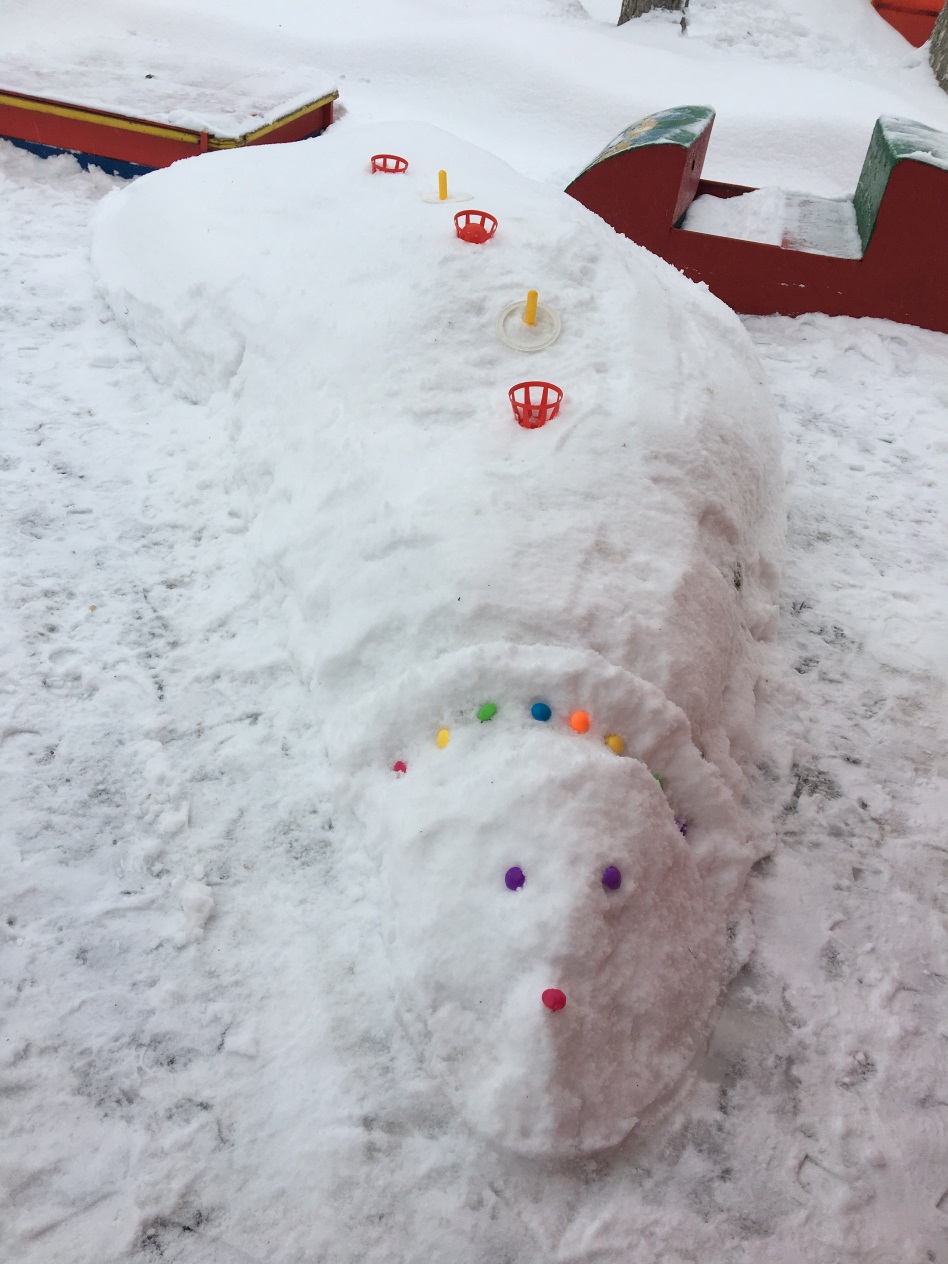 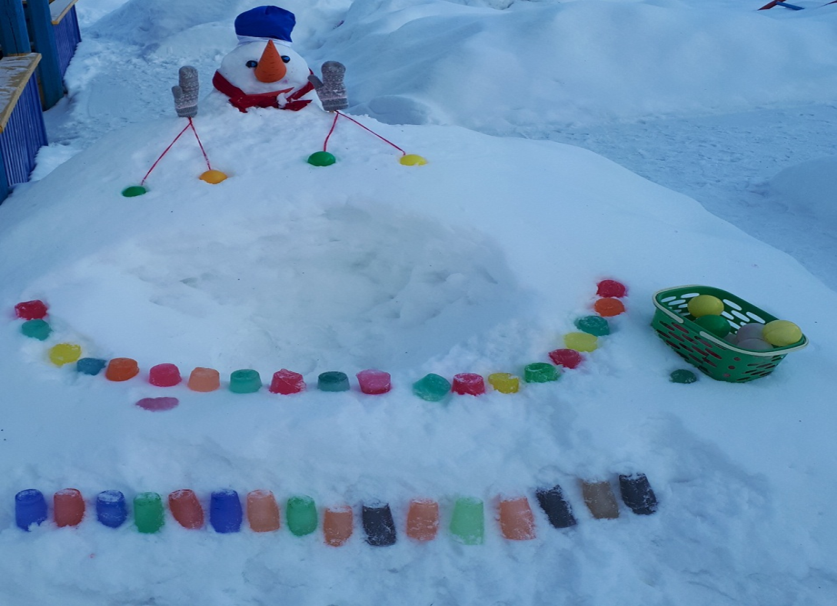 Подготовительная  к школе  группа  1 корпус
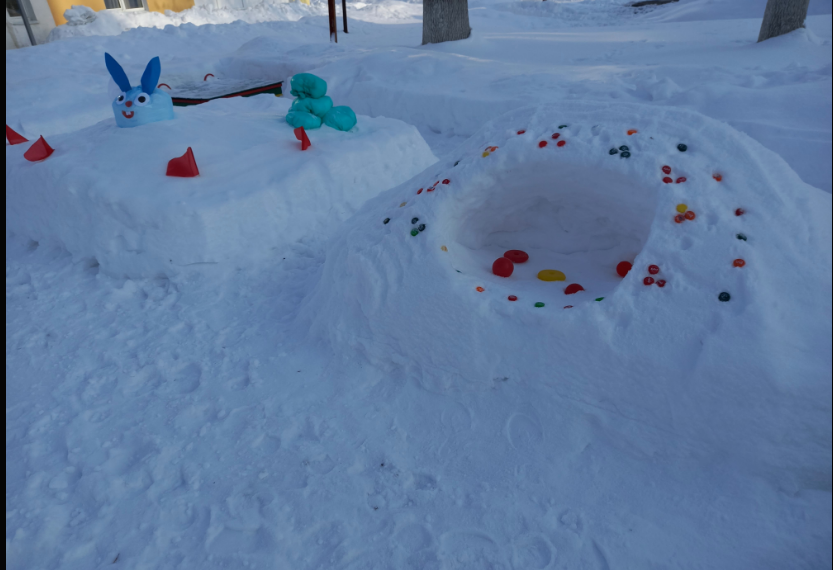 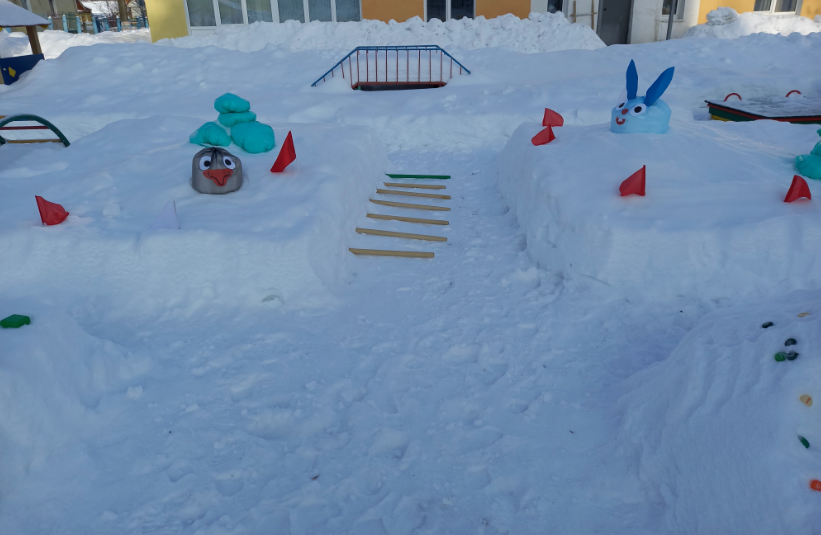 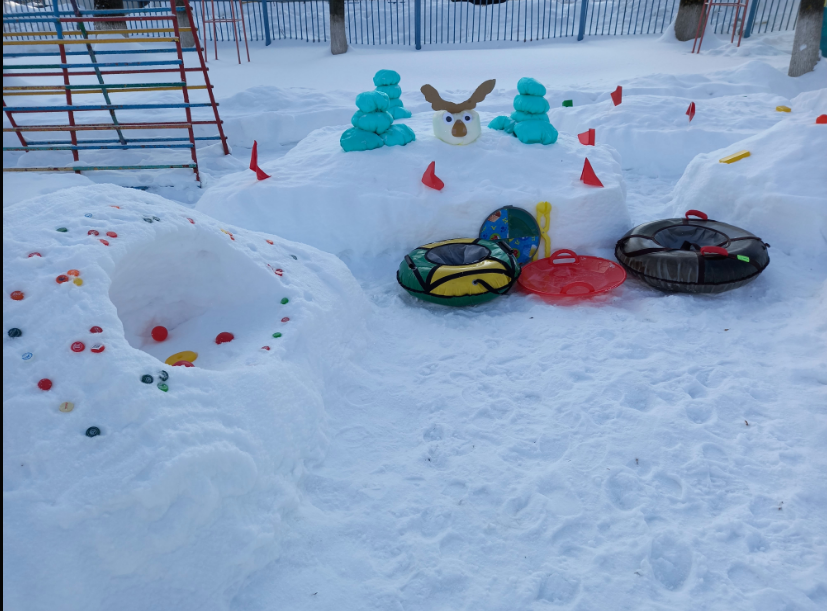 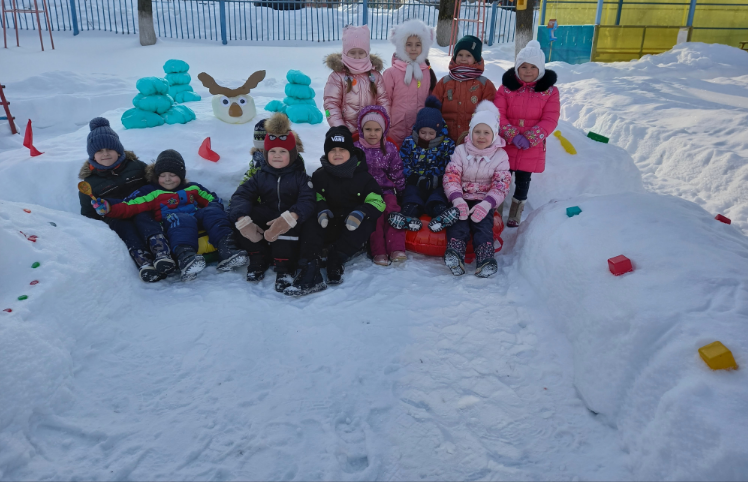 Подготовительная  к школе  группа 2 корпус
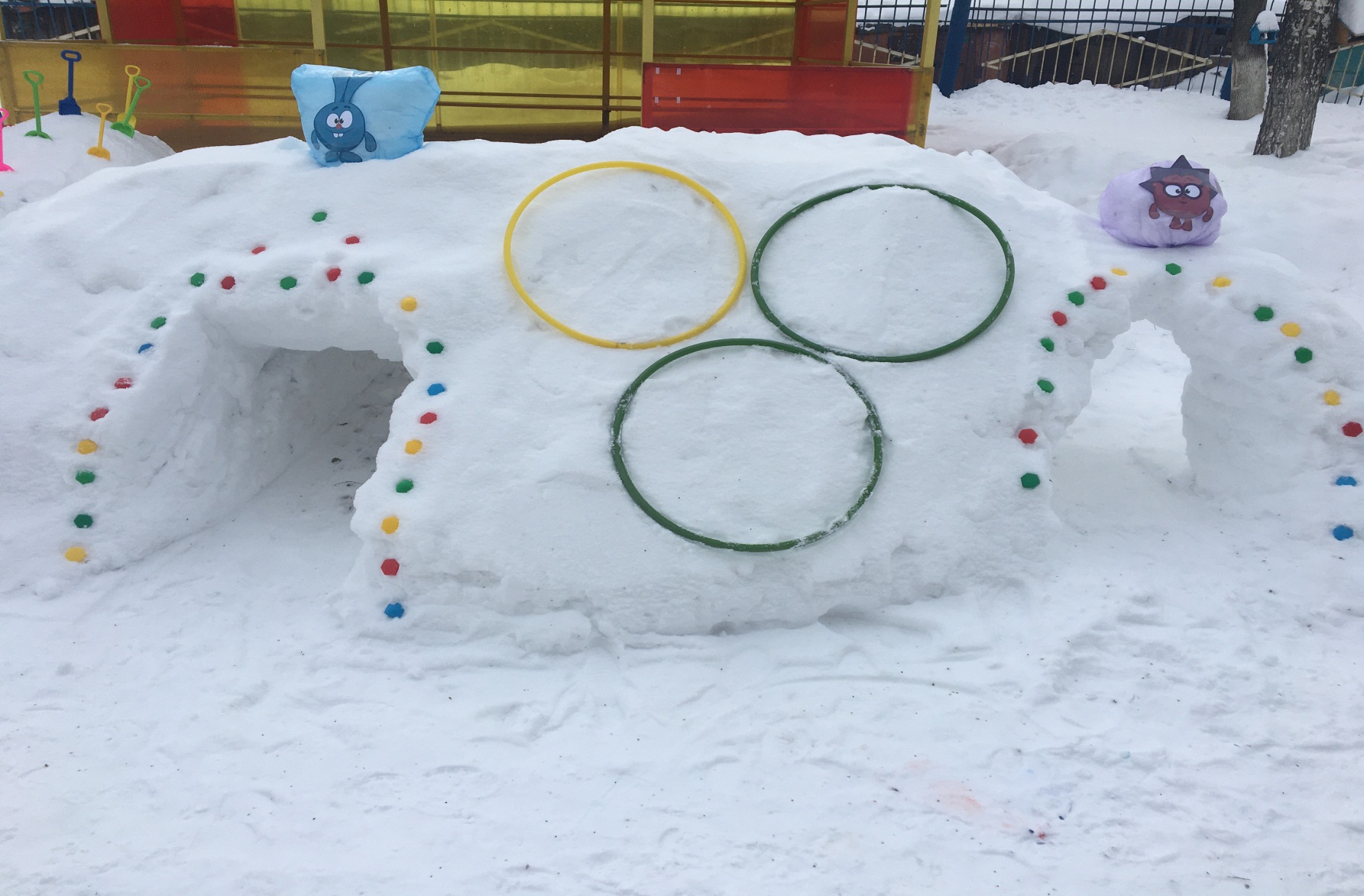 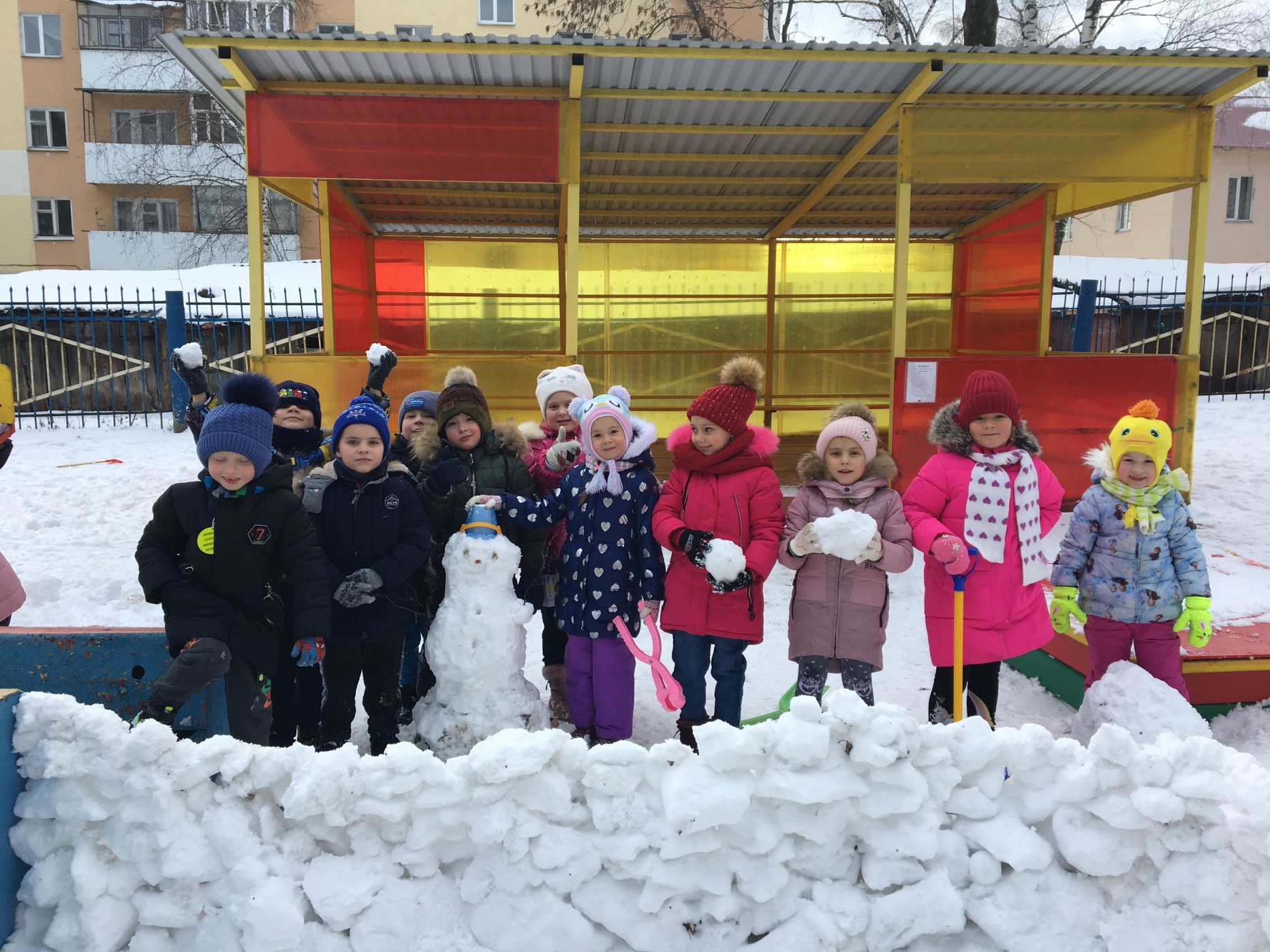 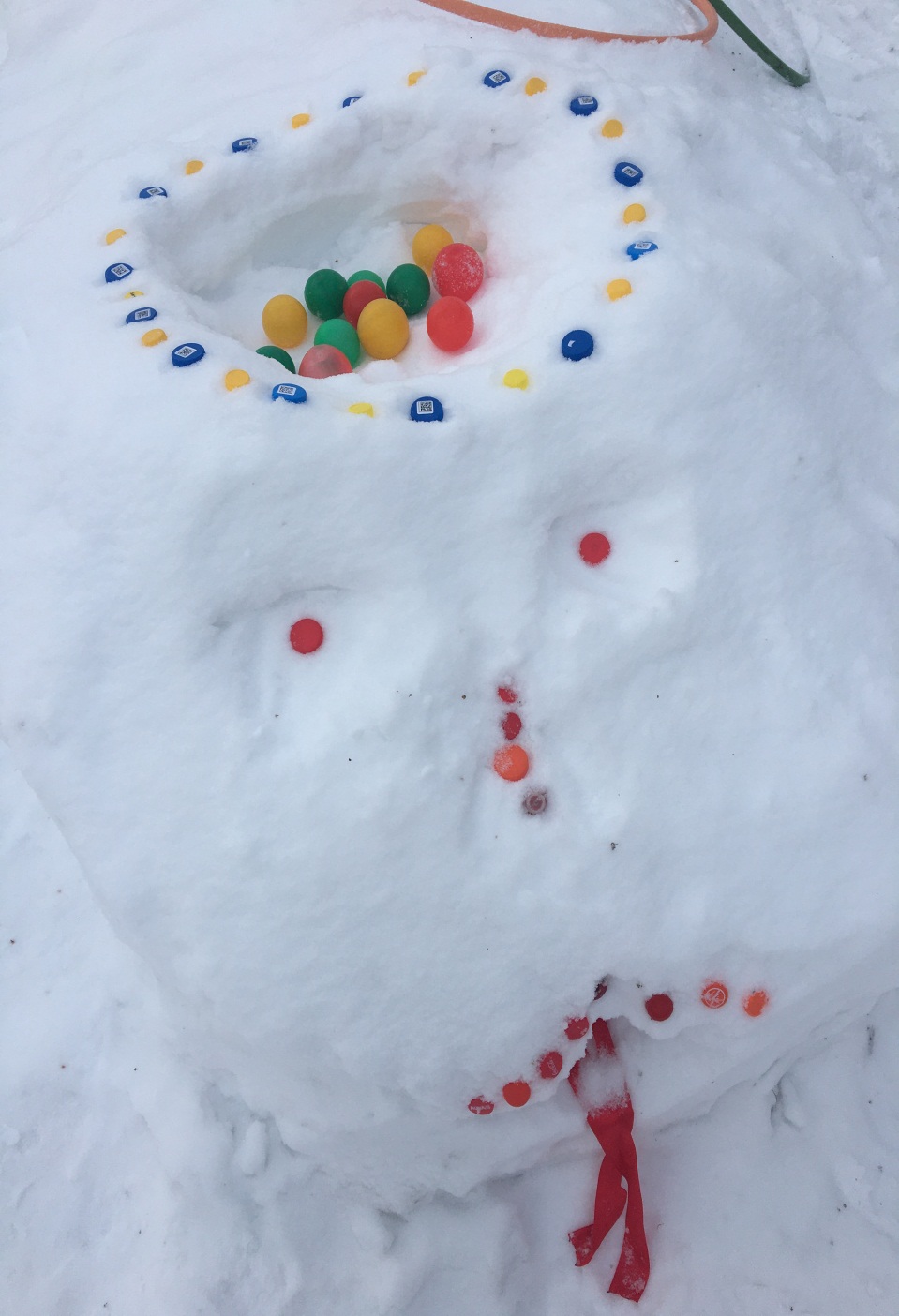 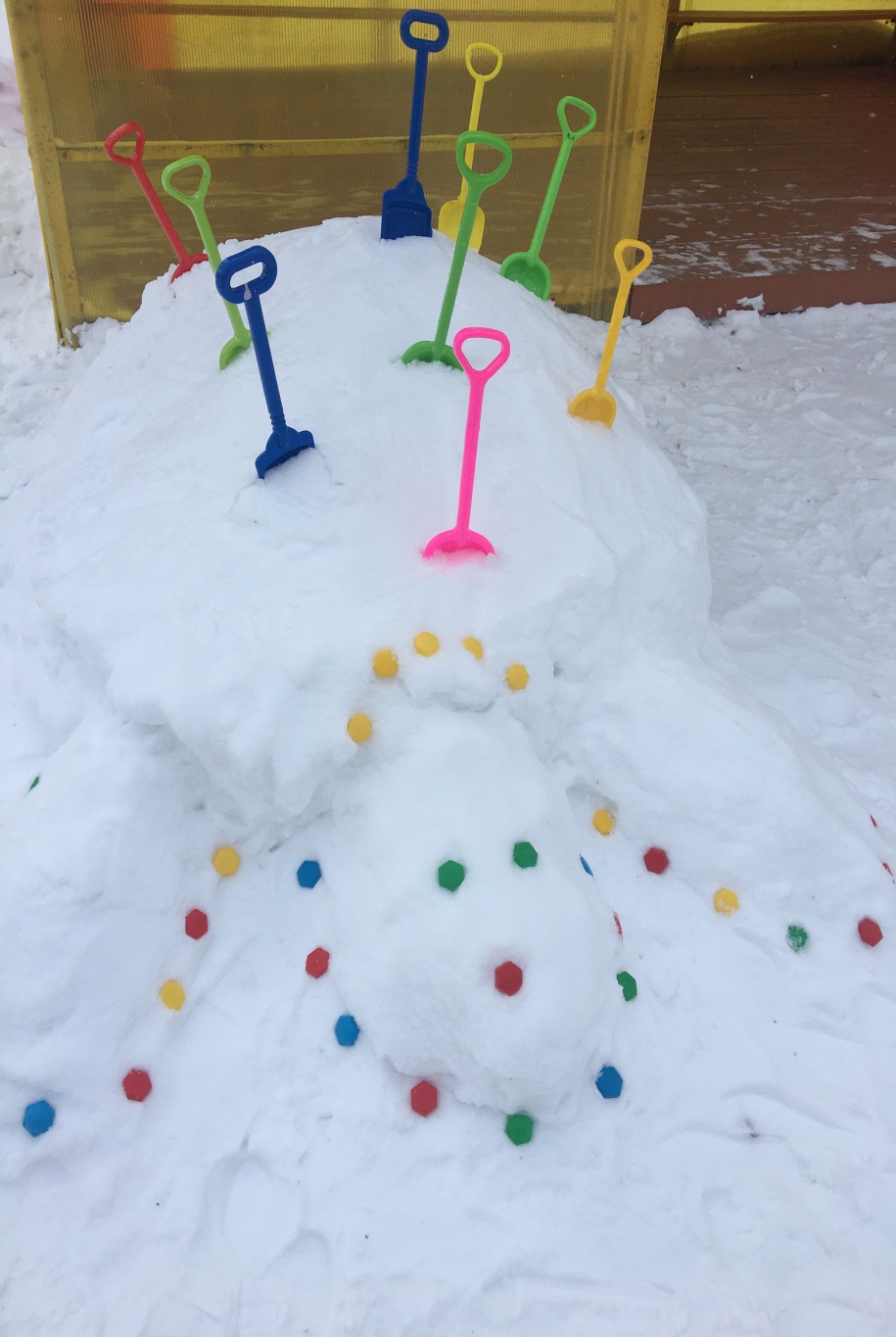 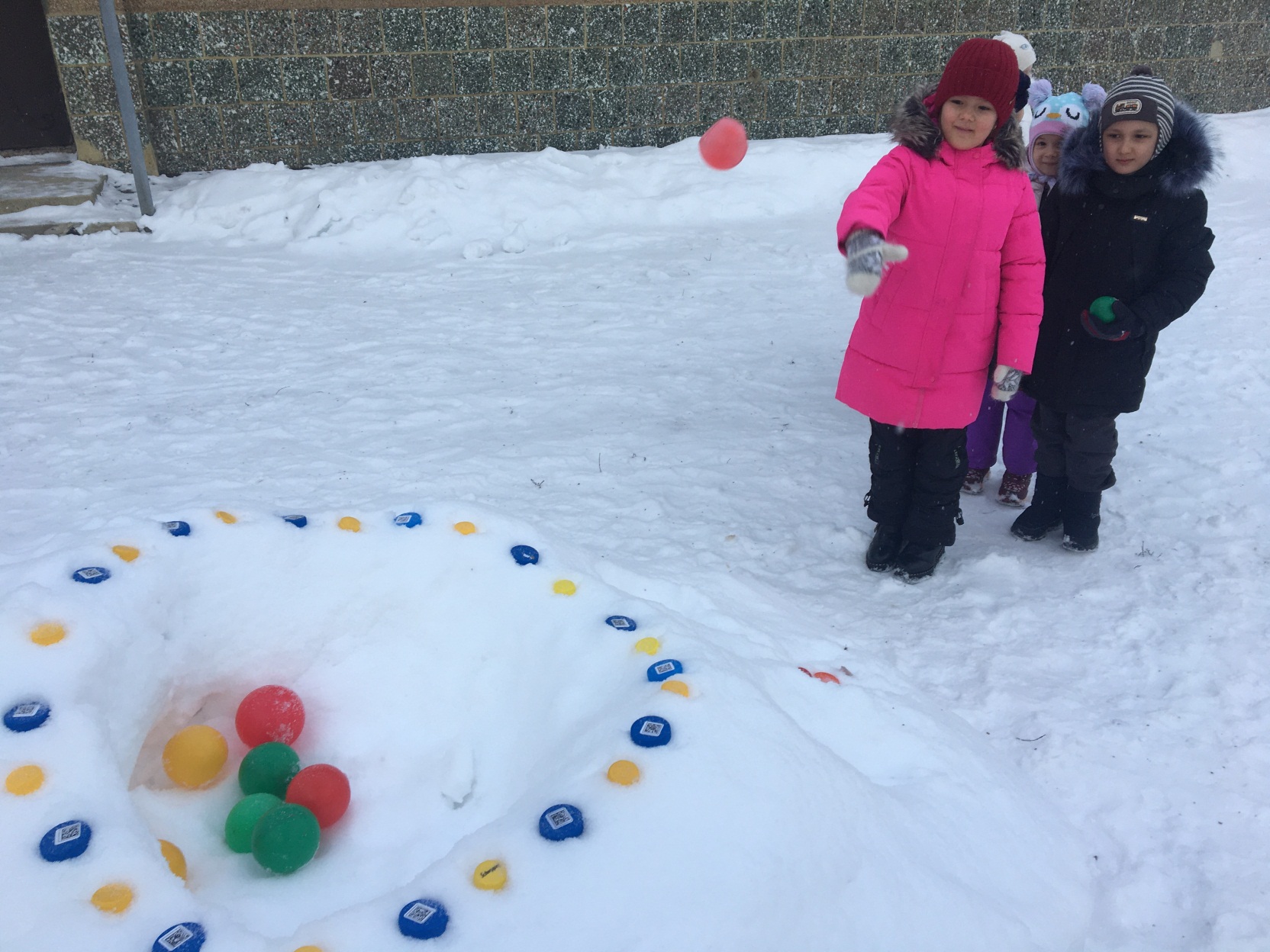 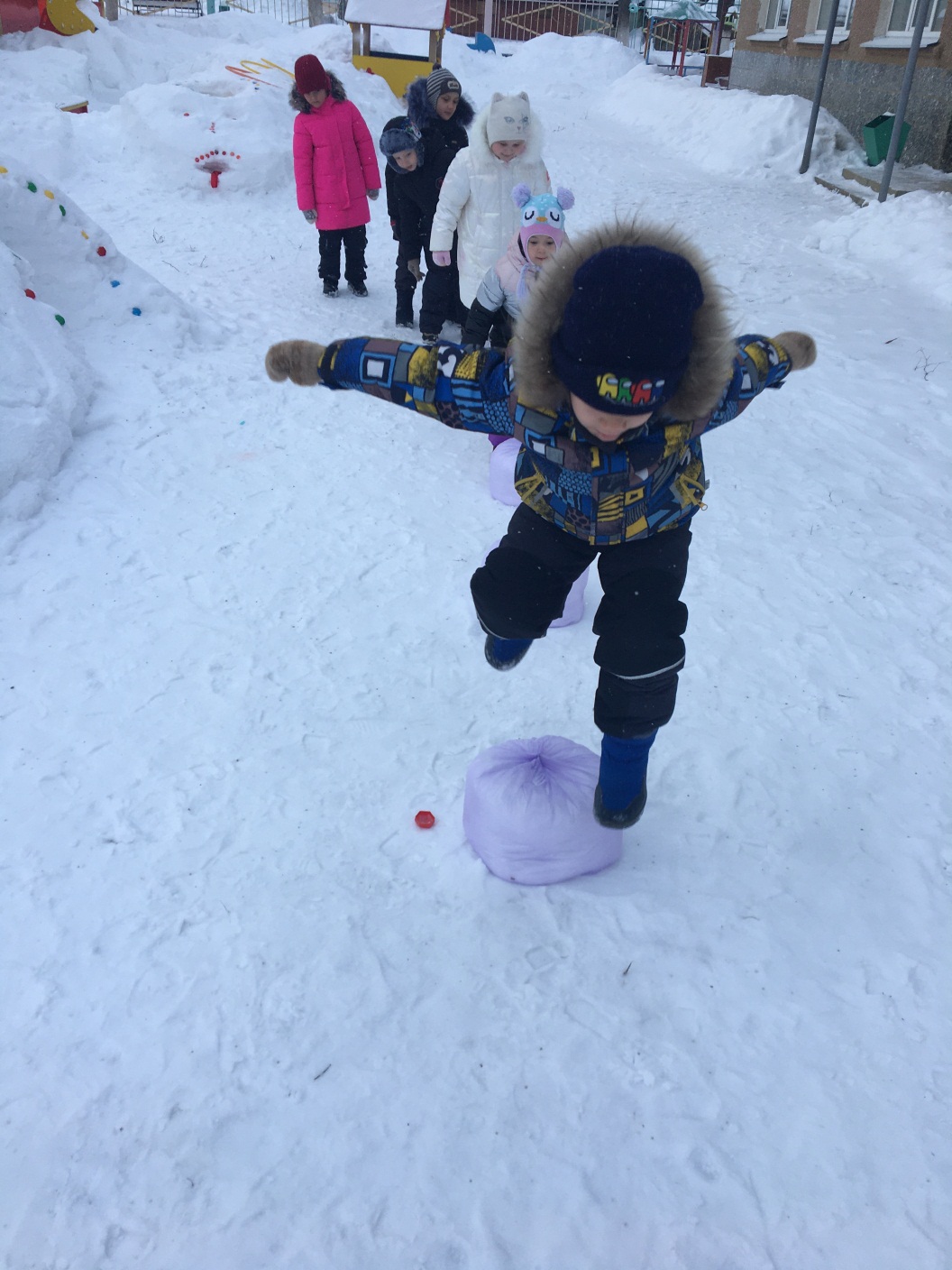 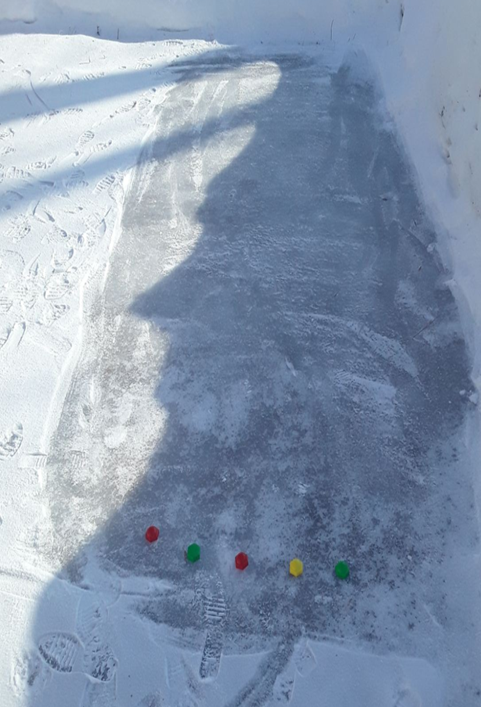 «Состояние спортивного и 
игрового инвентаря»
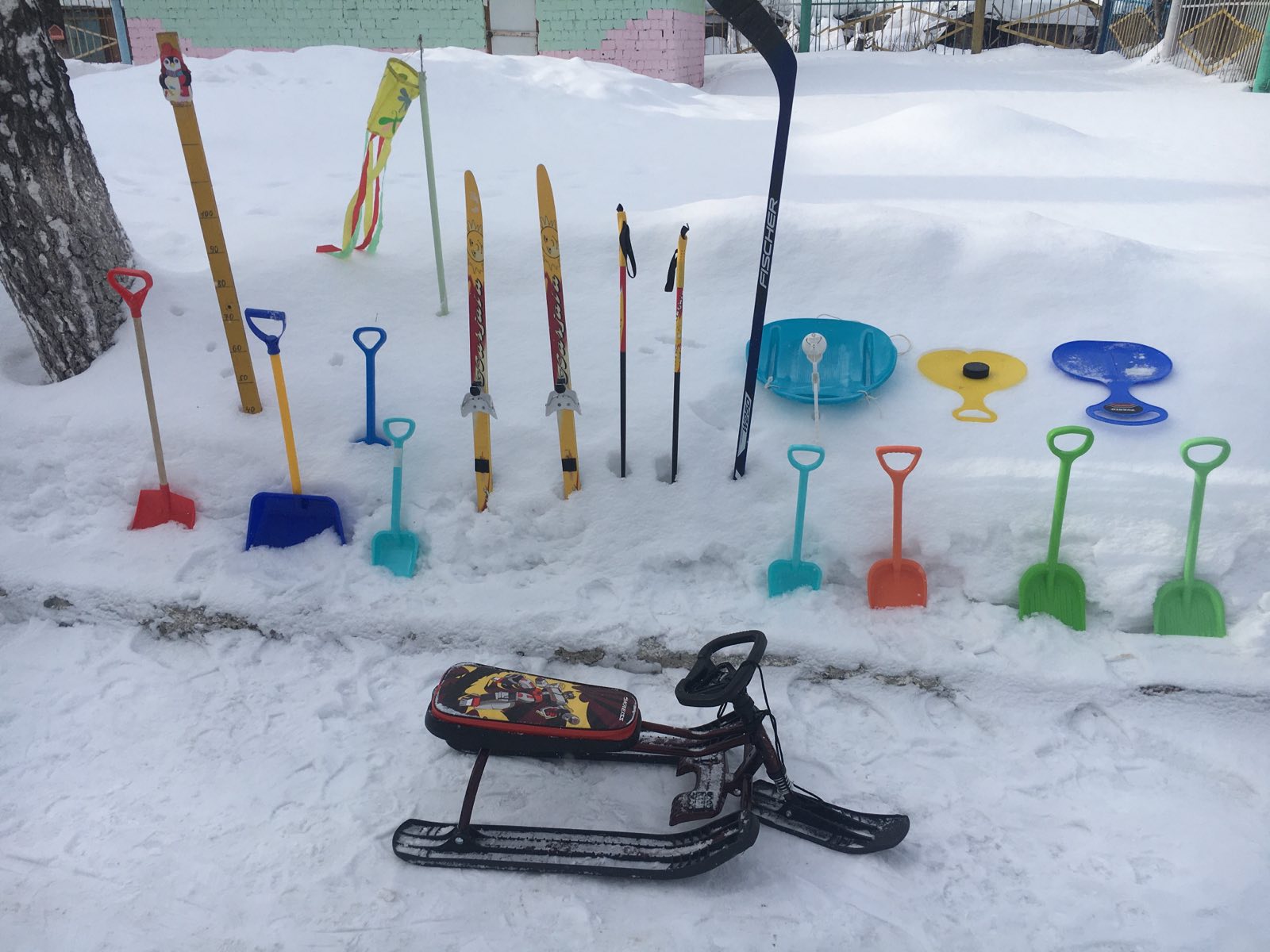 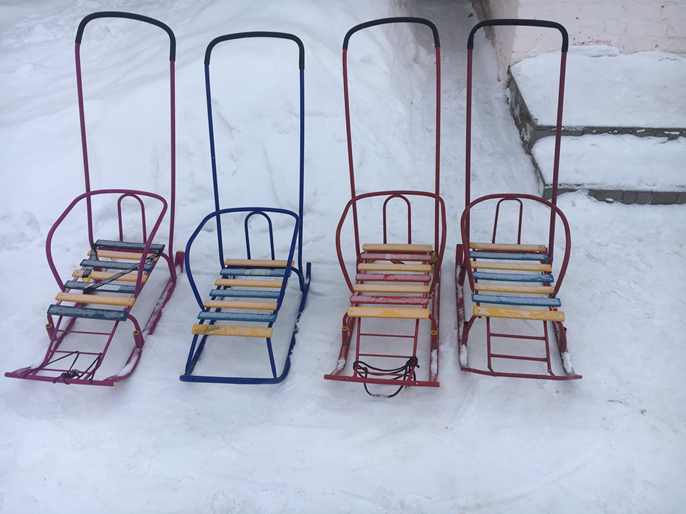 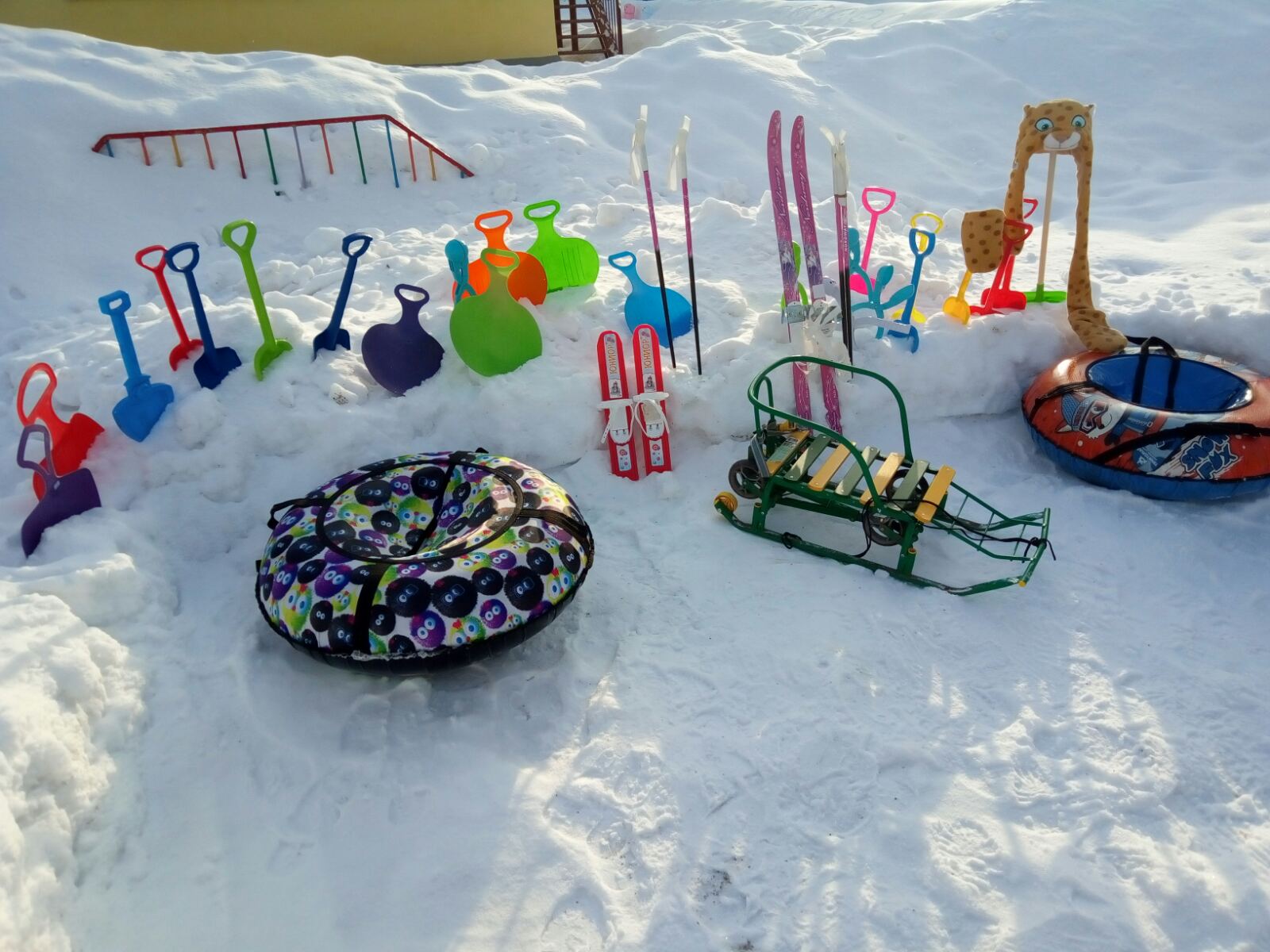 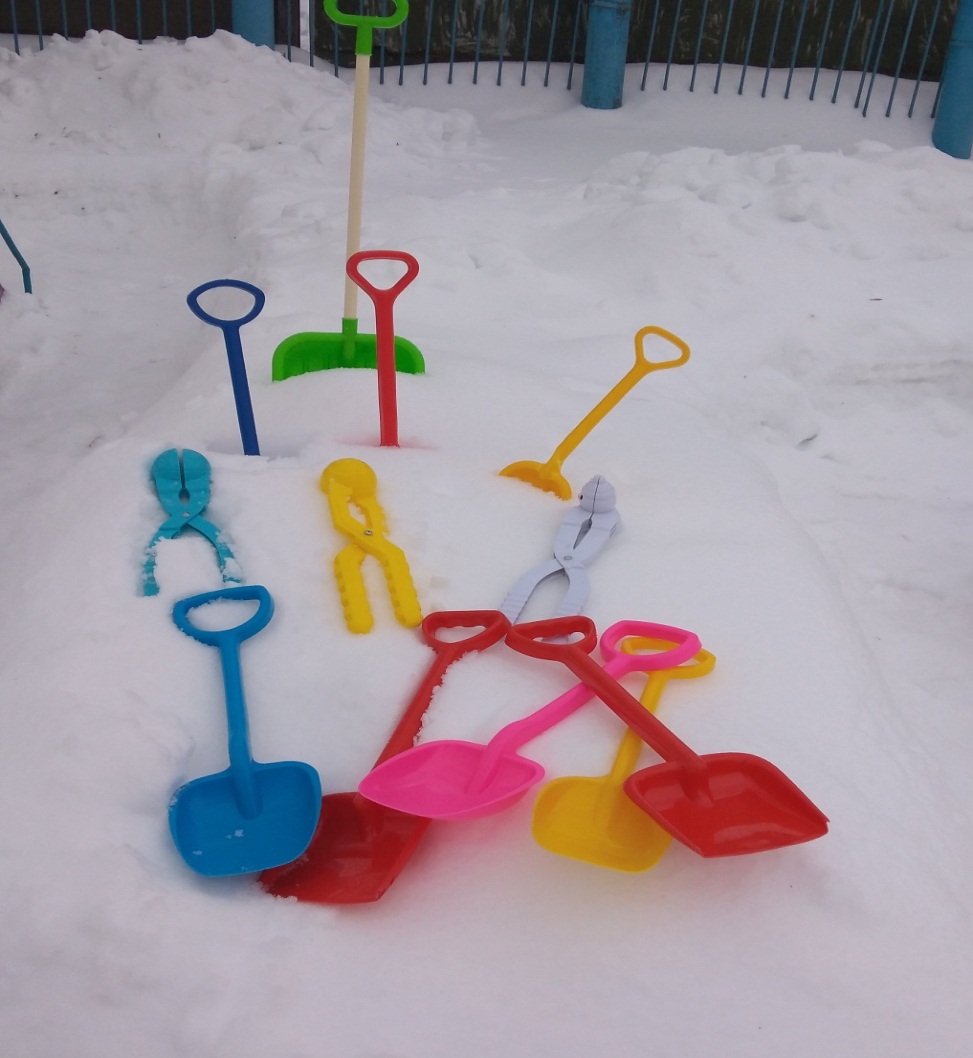 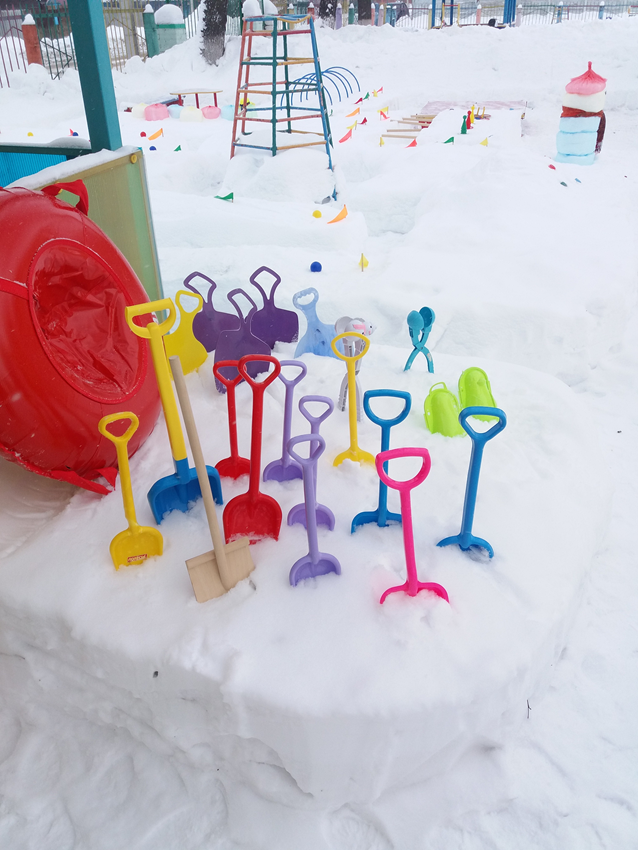 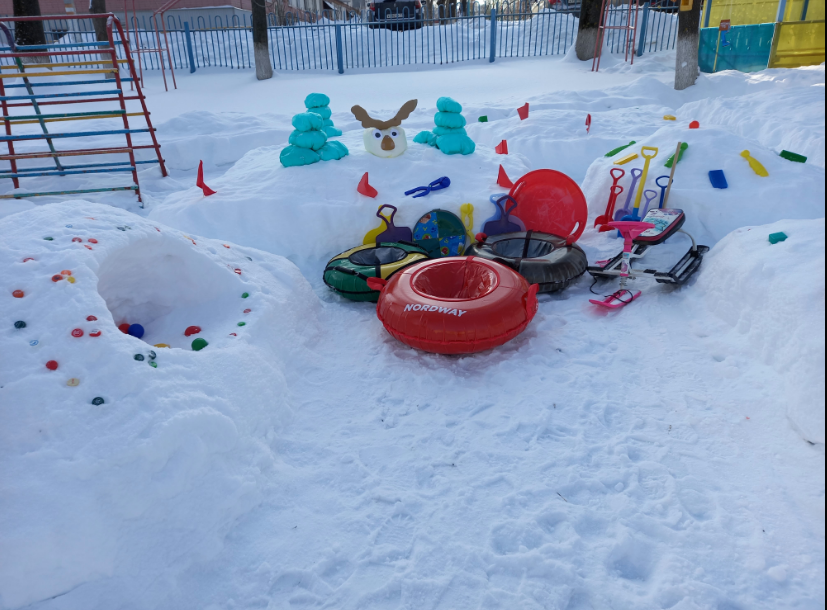 При оформлении участков большое значение придавалось безопасности и целесообразности построек, а так же эстетическому и гендерному развитию детей. Случаев травматизма на территории ДОО во время проведения прогулок не зафиксировано.
В оформлении зимних площадок принимали активное участие родители воспитанников. За  что мы очень им благодарны!
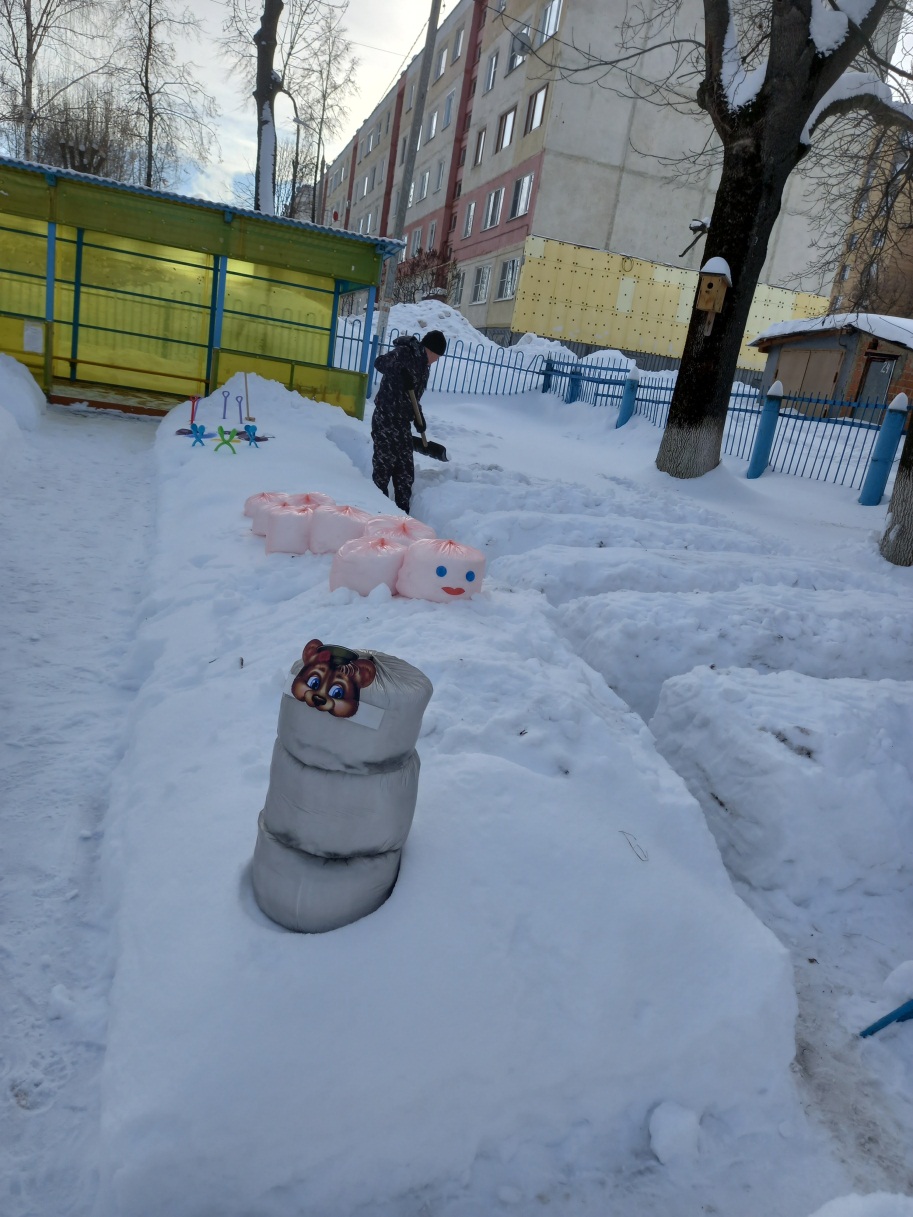 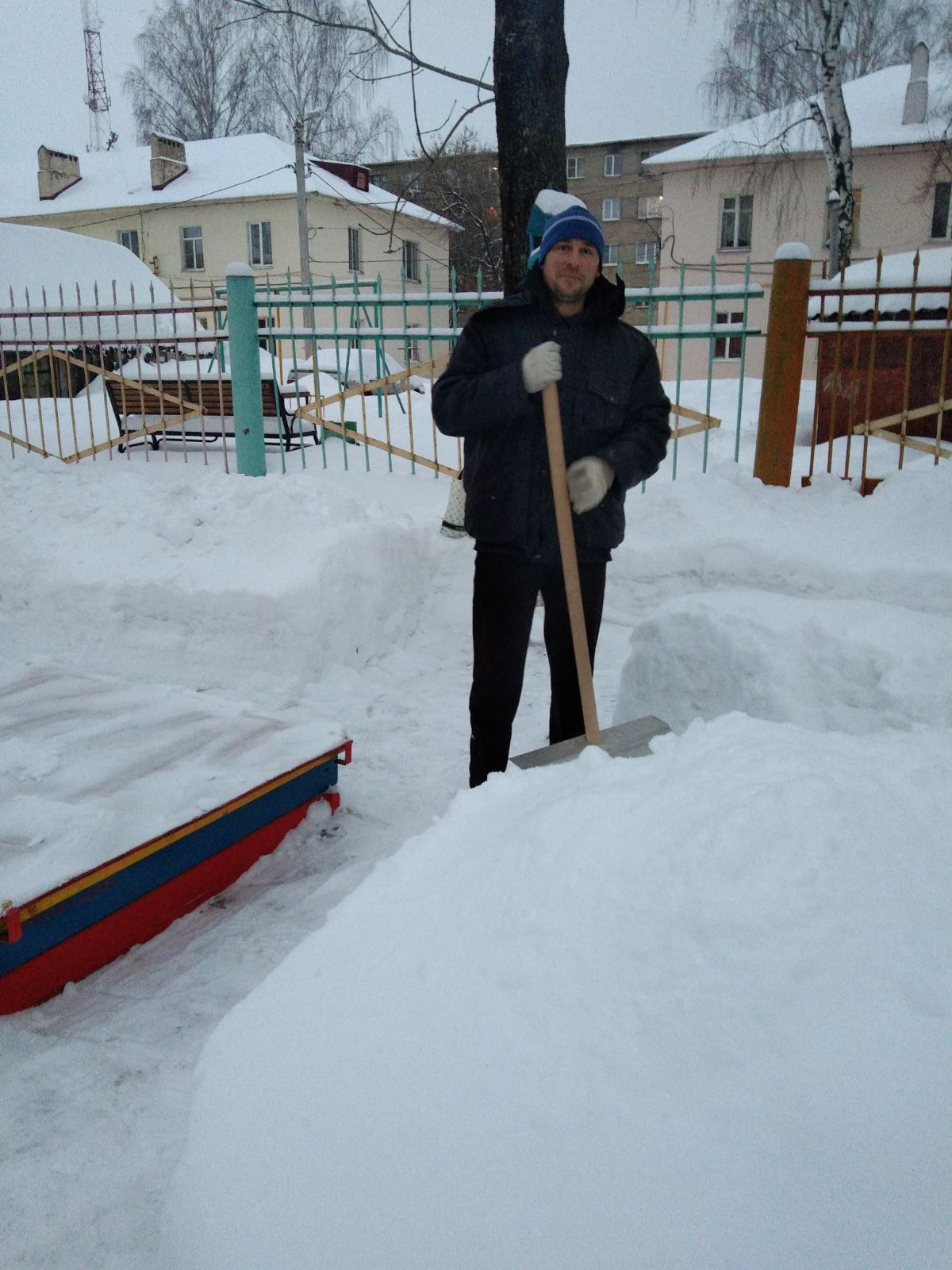 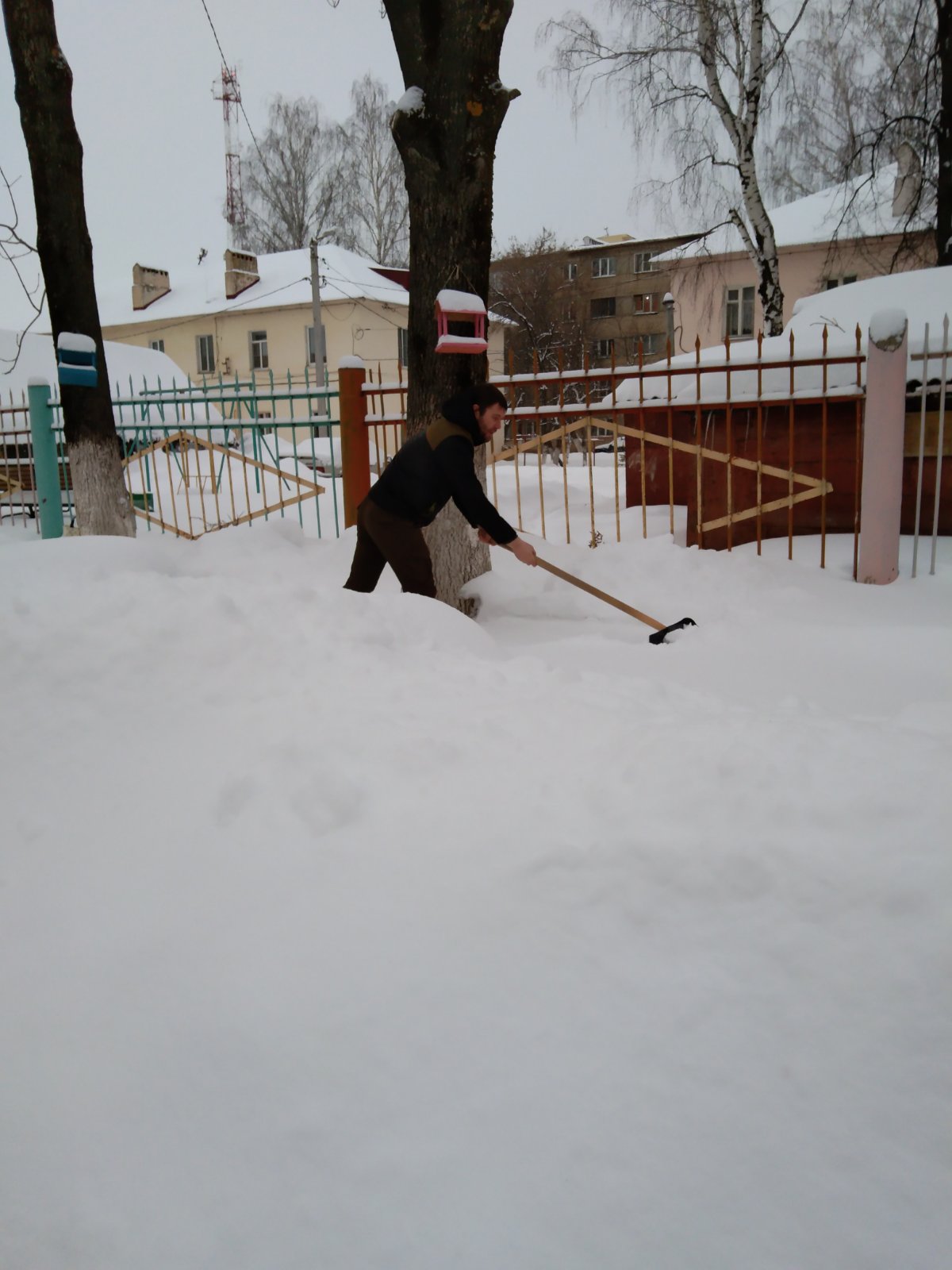 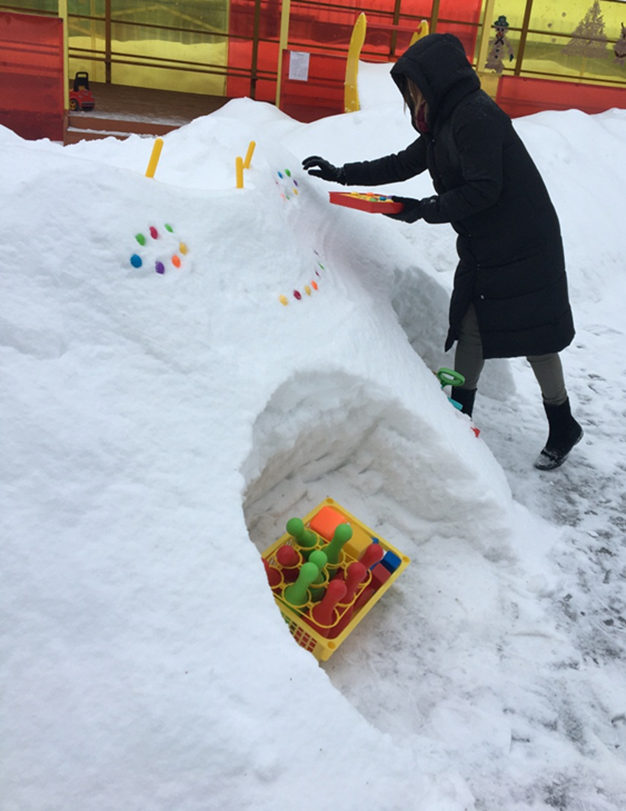 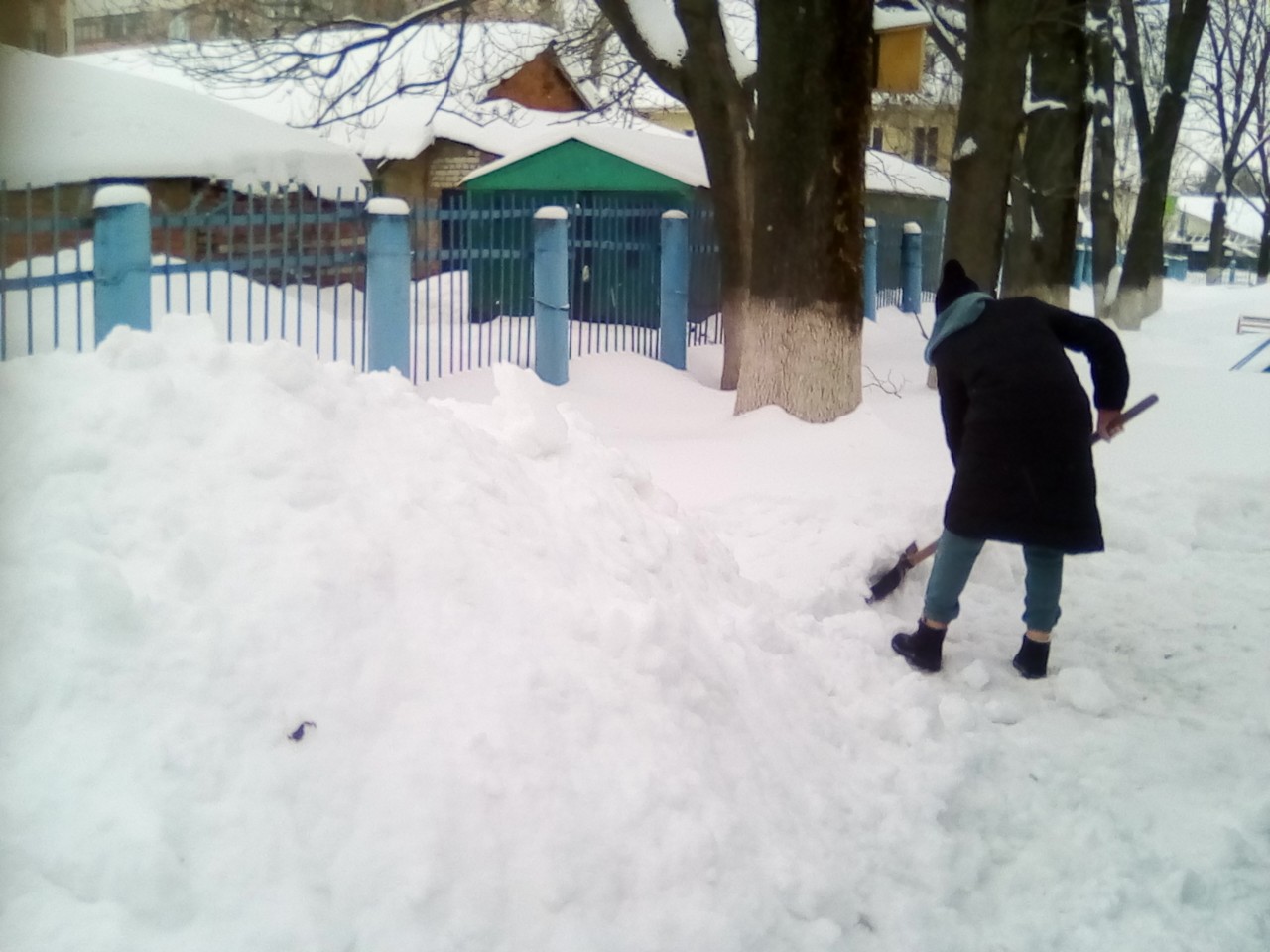 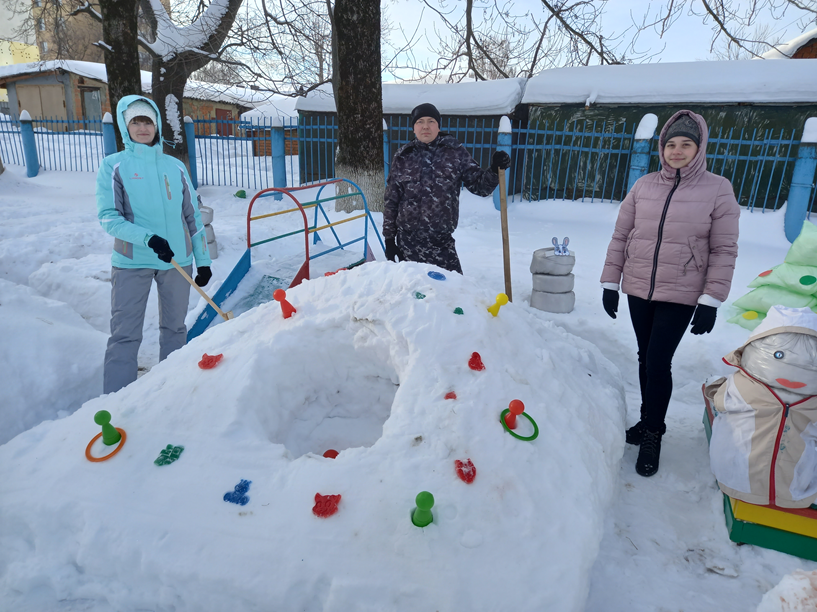 Спасибо за внимание!